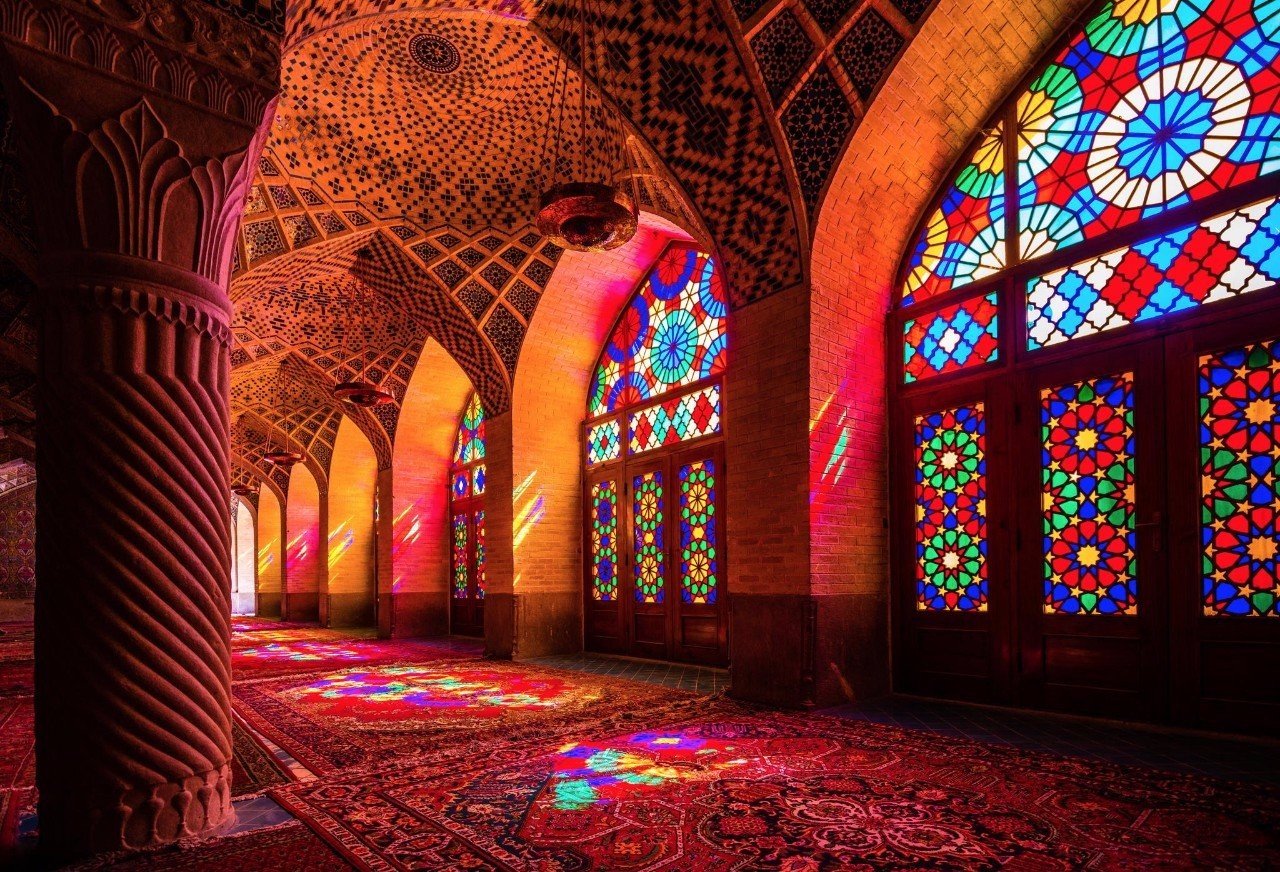 Волшебный витраж
Витраж – это уникальный вид искусства, имеющий множество разновидностей. Слово Витра́ж  произошло от фр. vitrage — остекление и от лат. vitrum — стекло.
Это изысканный вид искусства, использующий свет для увеличения своей красоты.
МБДОУ д/с №16 «Ивушка»
Воспитатель высшей категории
Стаж работы 23 года
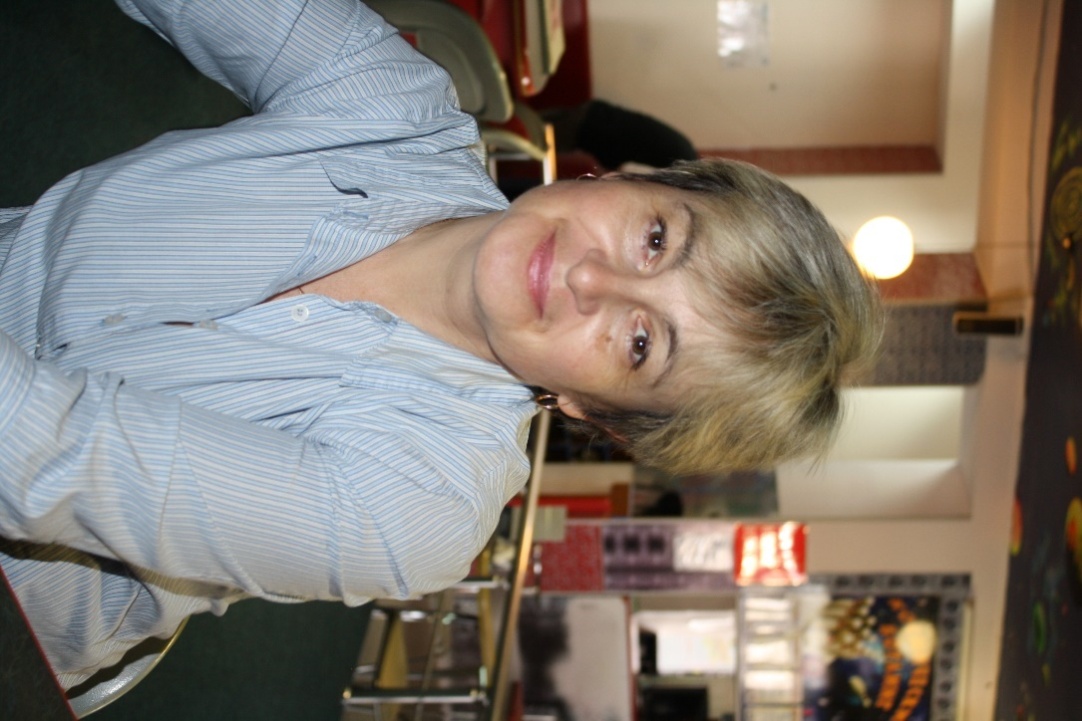 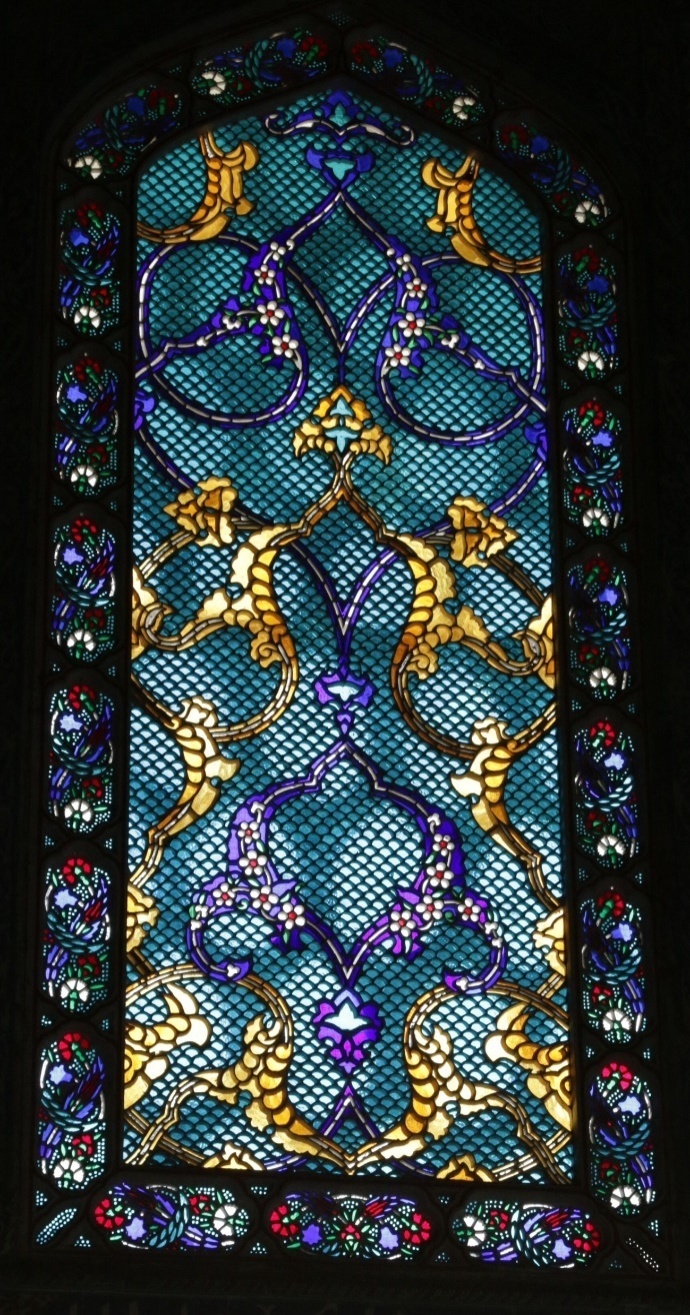 История возникновения                                 витражей
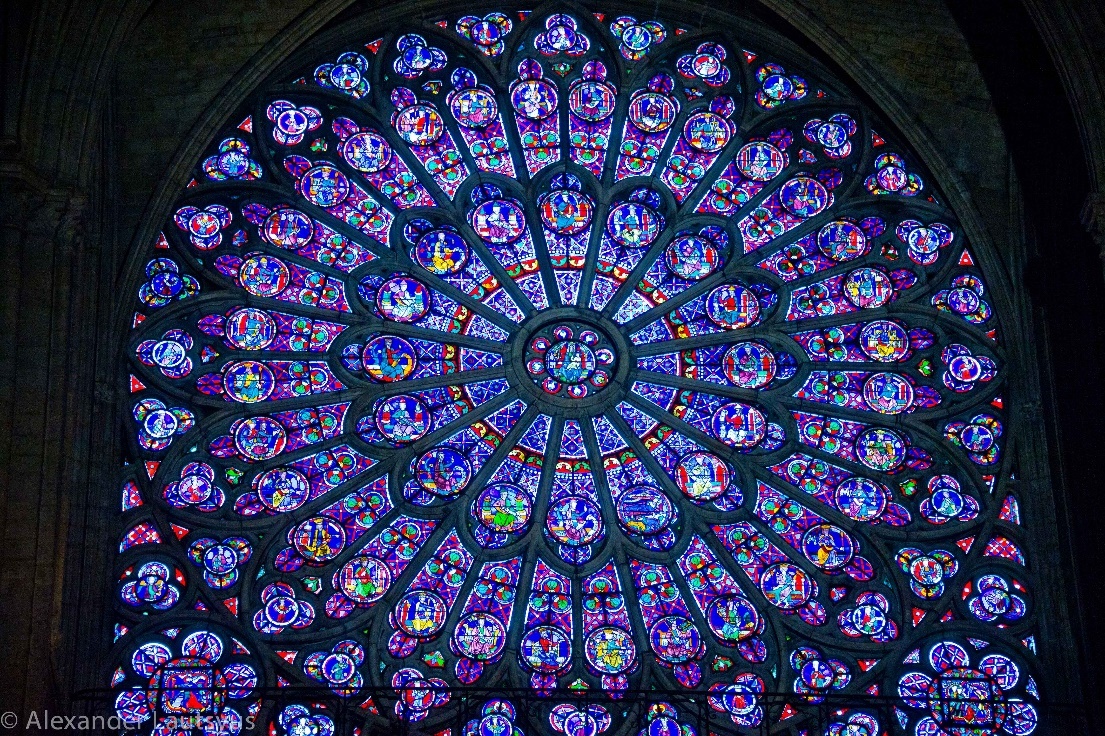 Историки не могут назвать точный период возникновения витражей. Следы создания картин из цветного стекла были найдены в древних культурах, таких, как Рим, Византия, Китай и повсеместно в средние века.
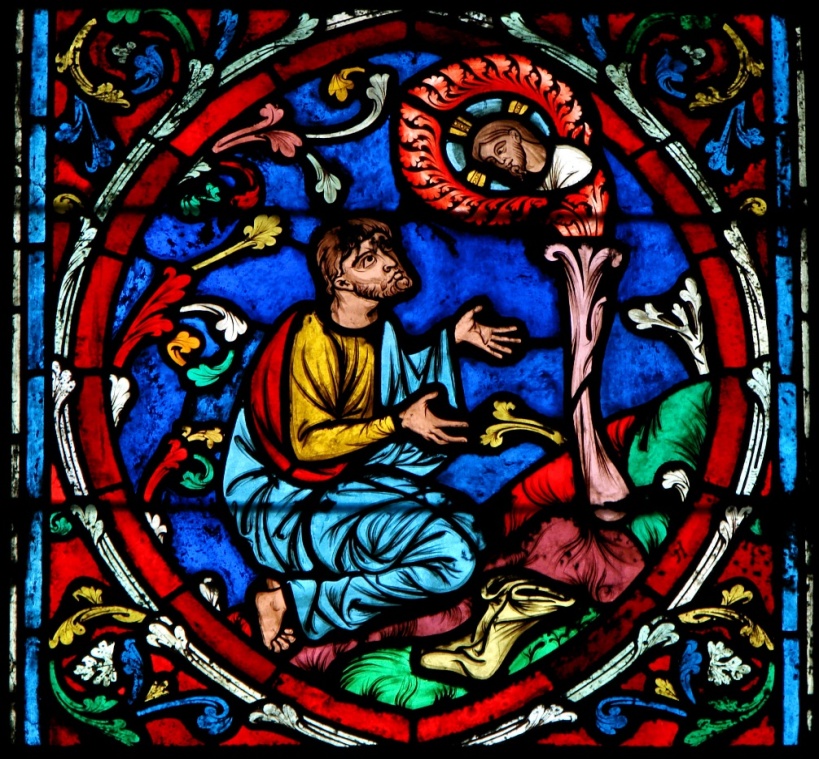 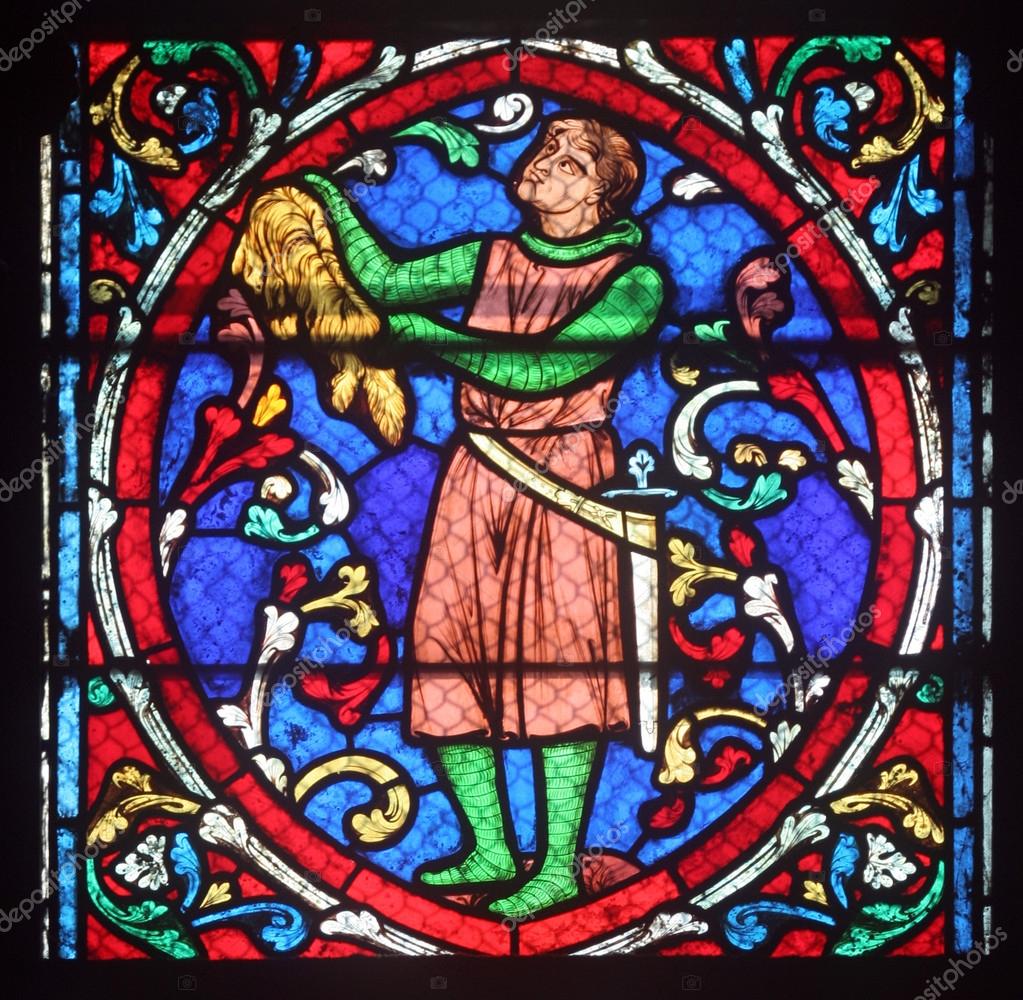 В Европе, первое известное использование этого искусства, было зафиксировано при строительстве церквей в 10 веке
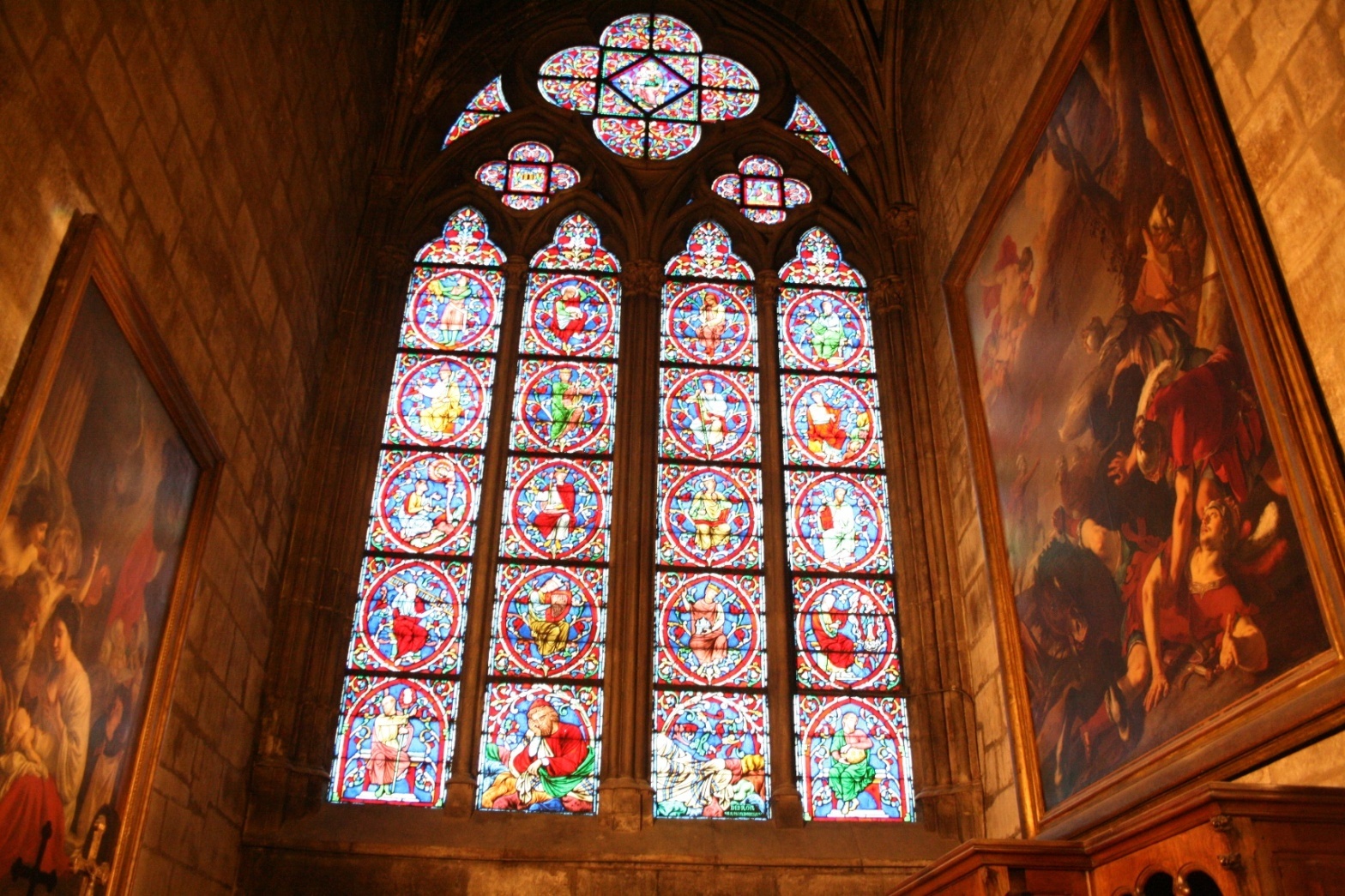 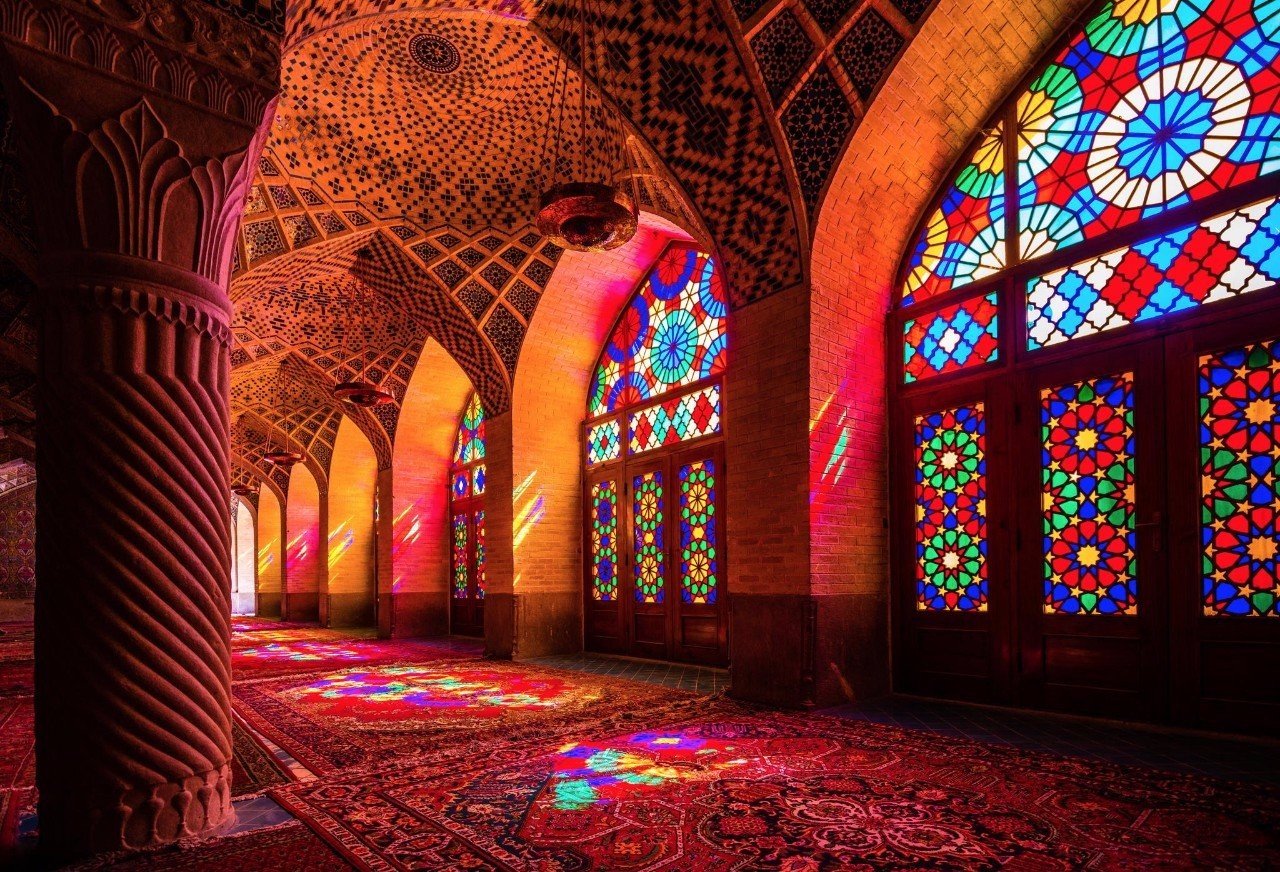 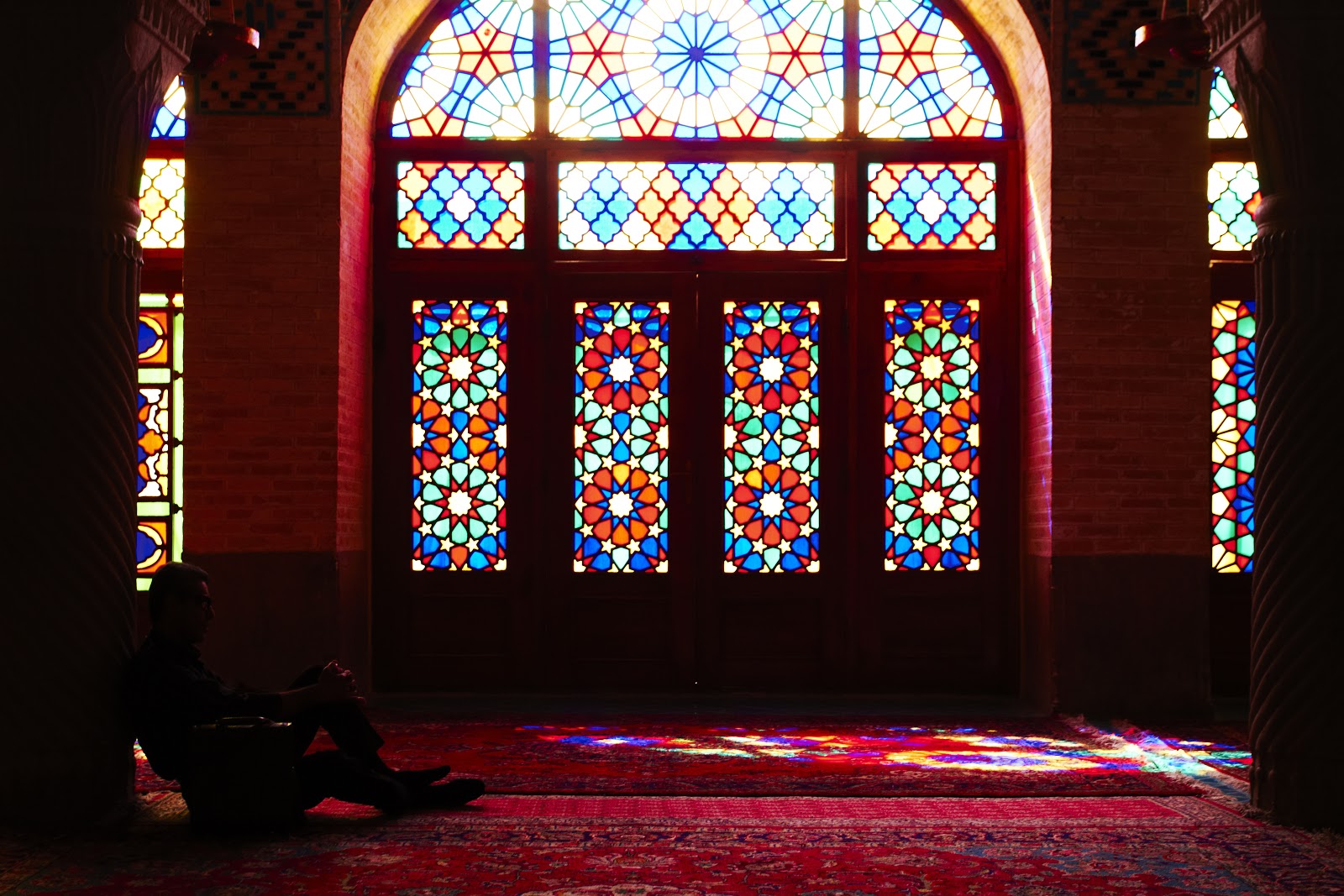 Витражи оказывают сильное влияние на человека, поскольку атмосфера в помещении, в котором они установлены, радикально меняется.
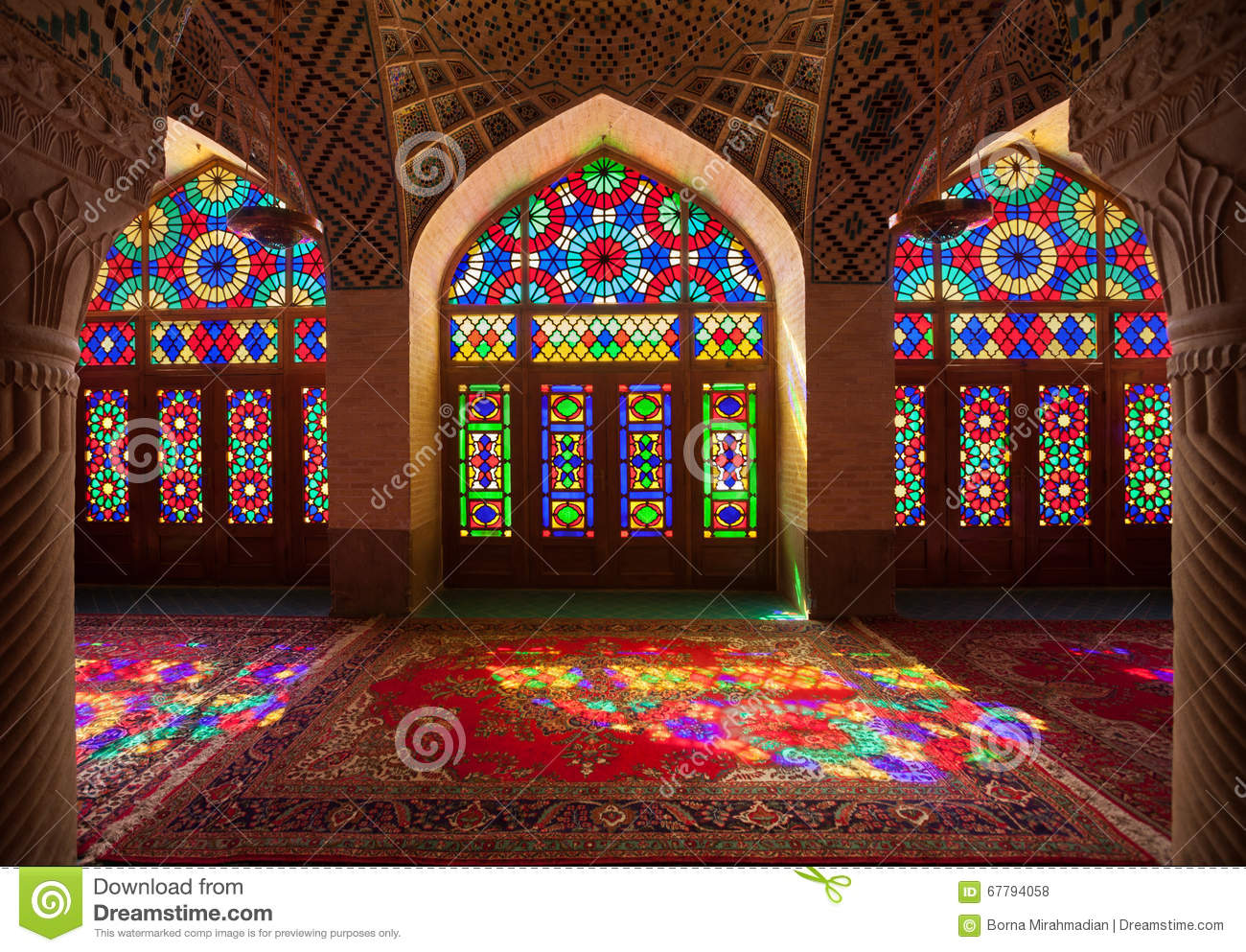 Струящийся свет, отражаясь через цветные кусочки стекла, делает интерьер одухотворенным и возвышенным.
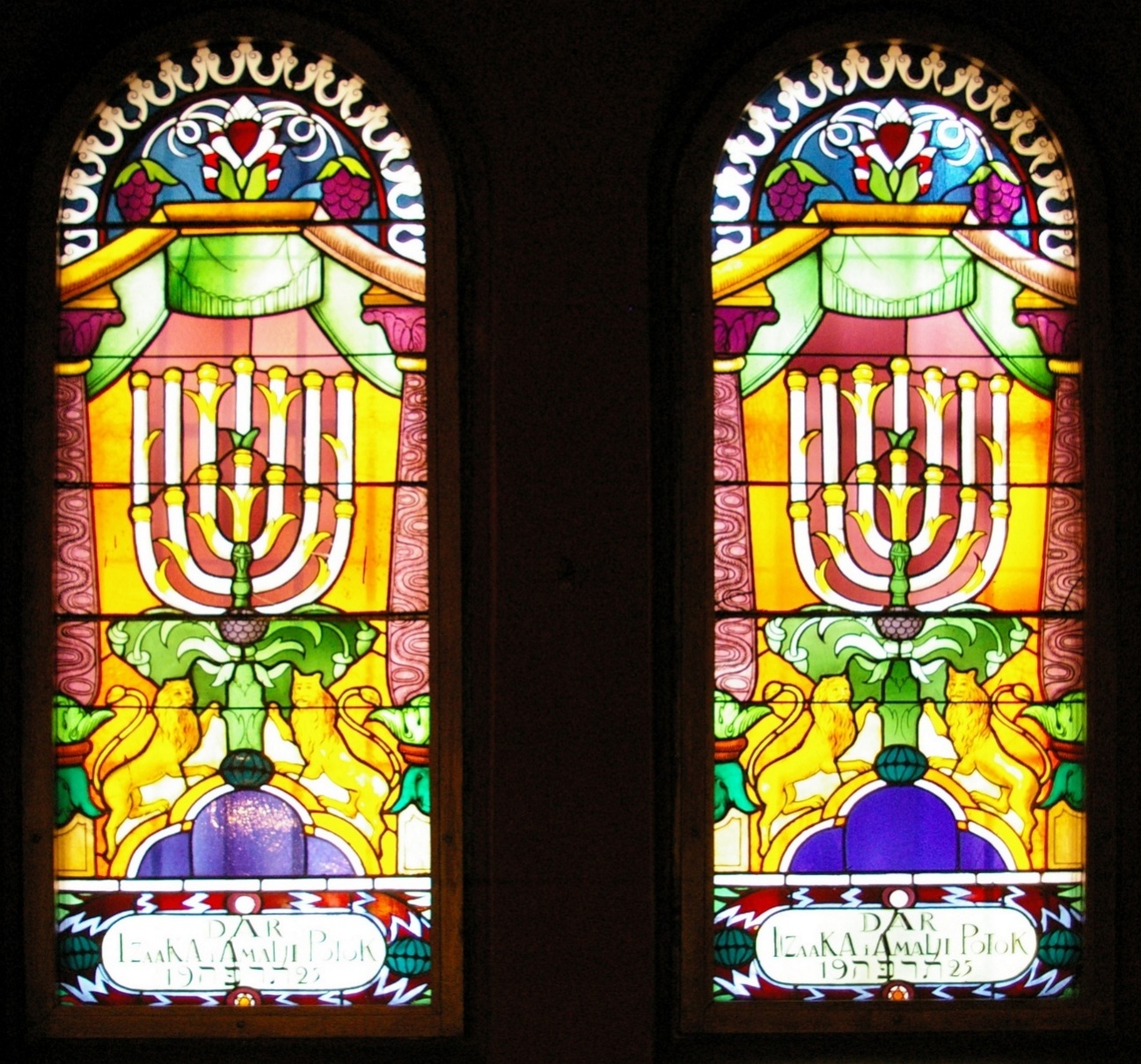 В Средние века витражное полотно состояло из множества кусочков цветного стекла. Витражи были размерами от 6 до 18 метров в длину. Чтобы обеспечить их прочность, такие окна делили на панели, фиксируемые металлическими решетками.
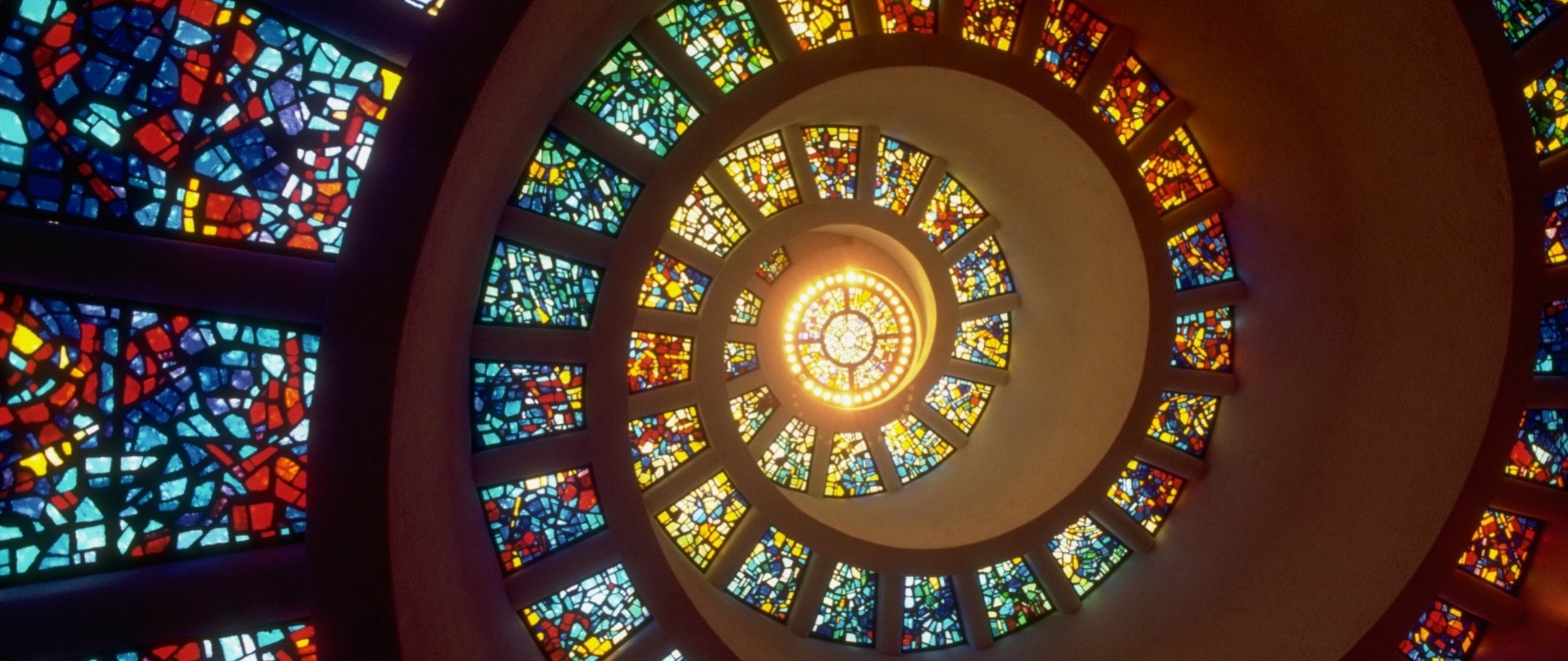 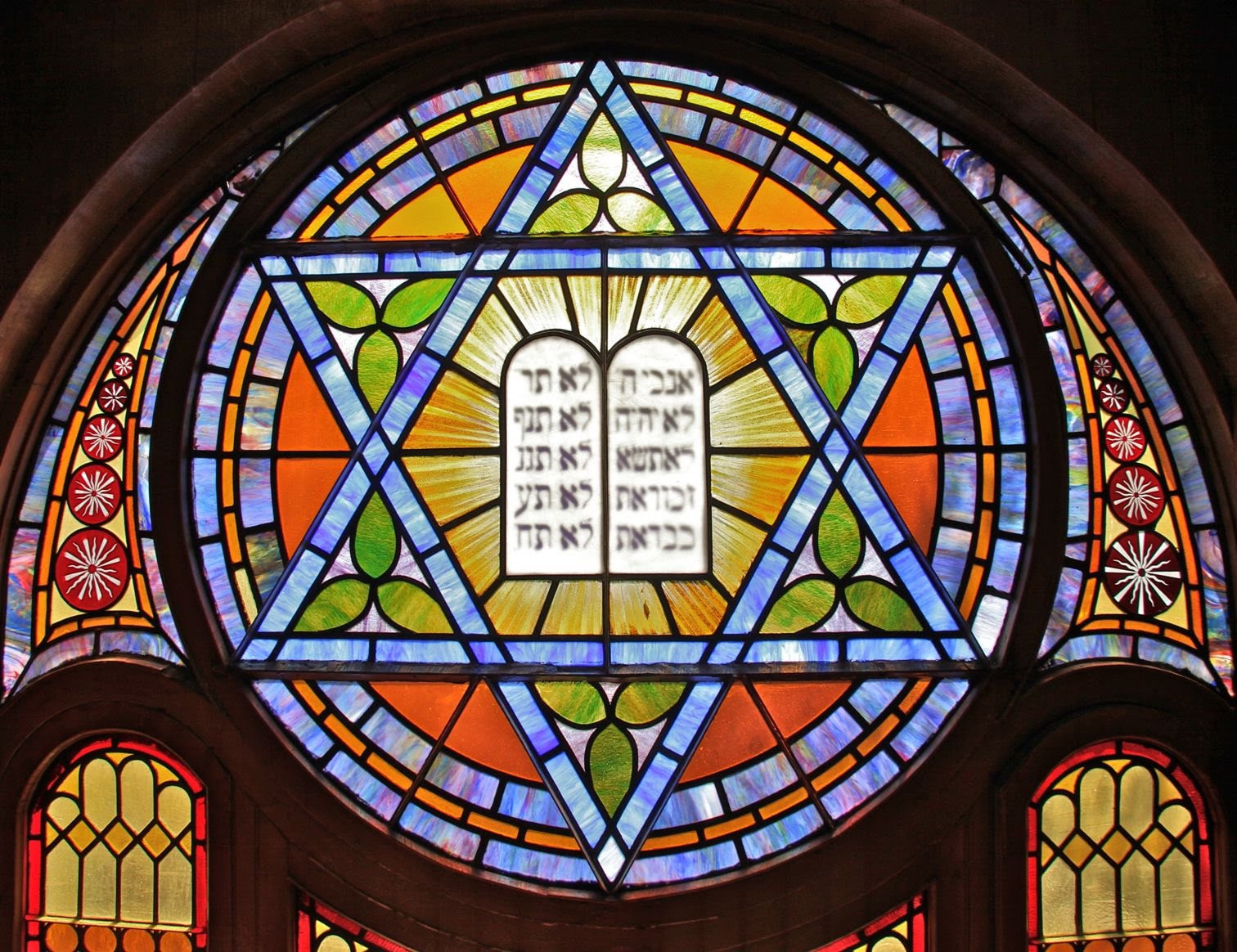 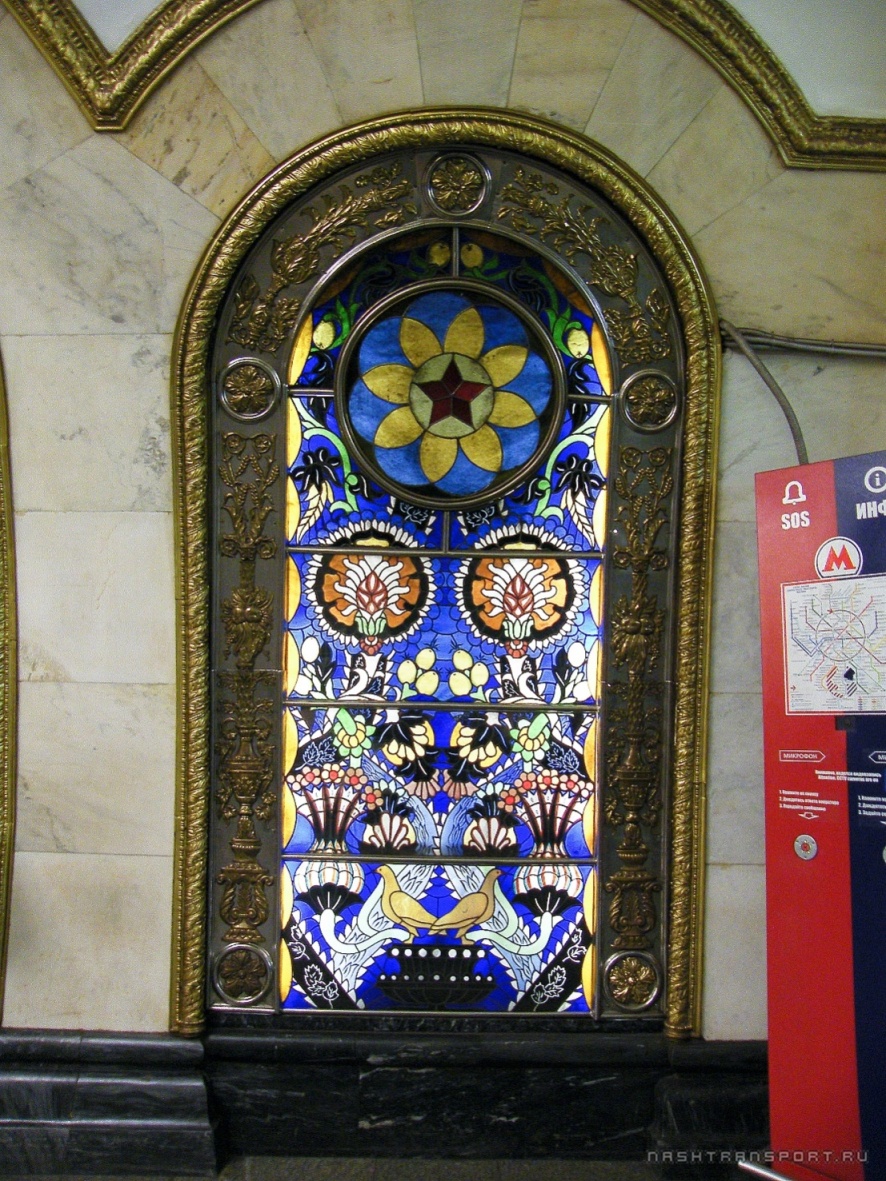 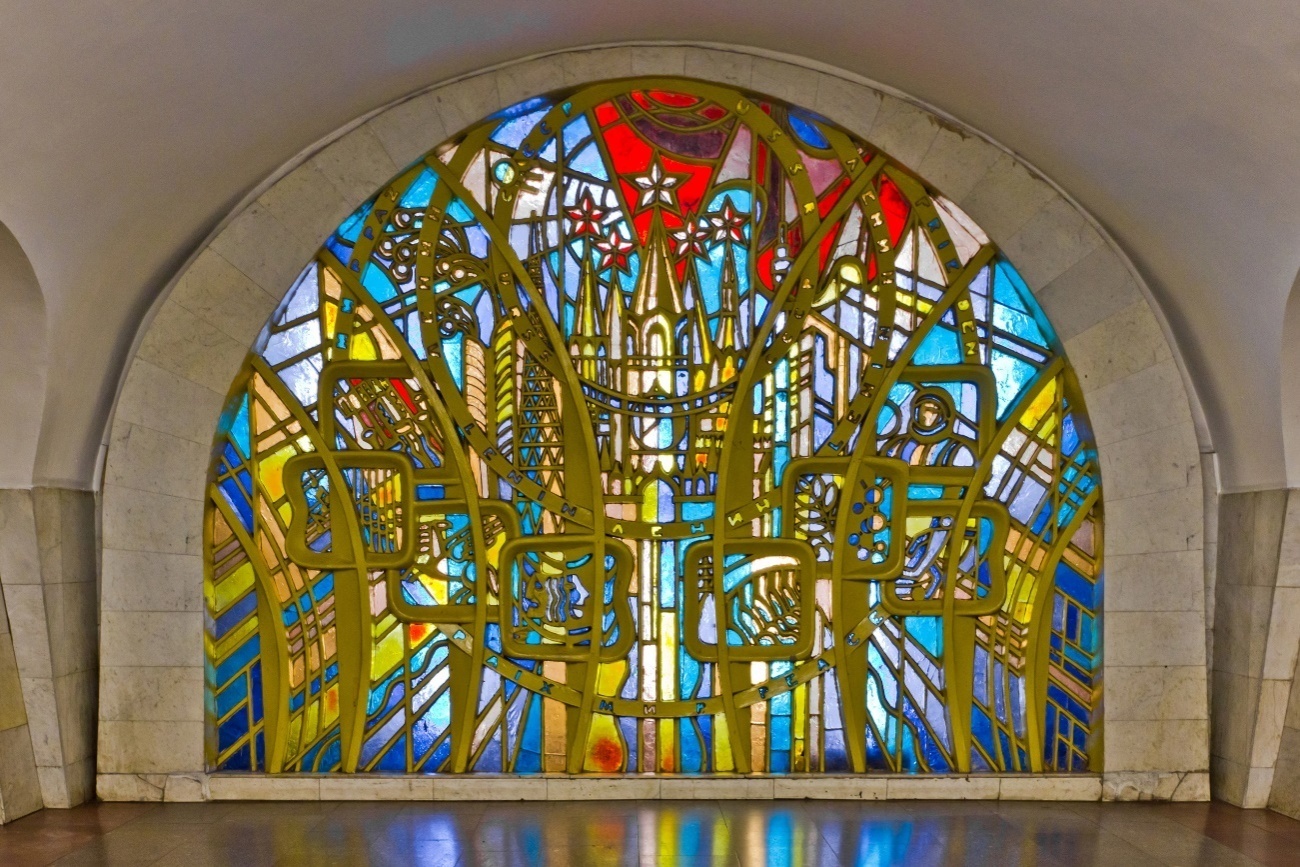 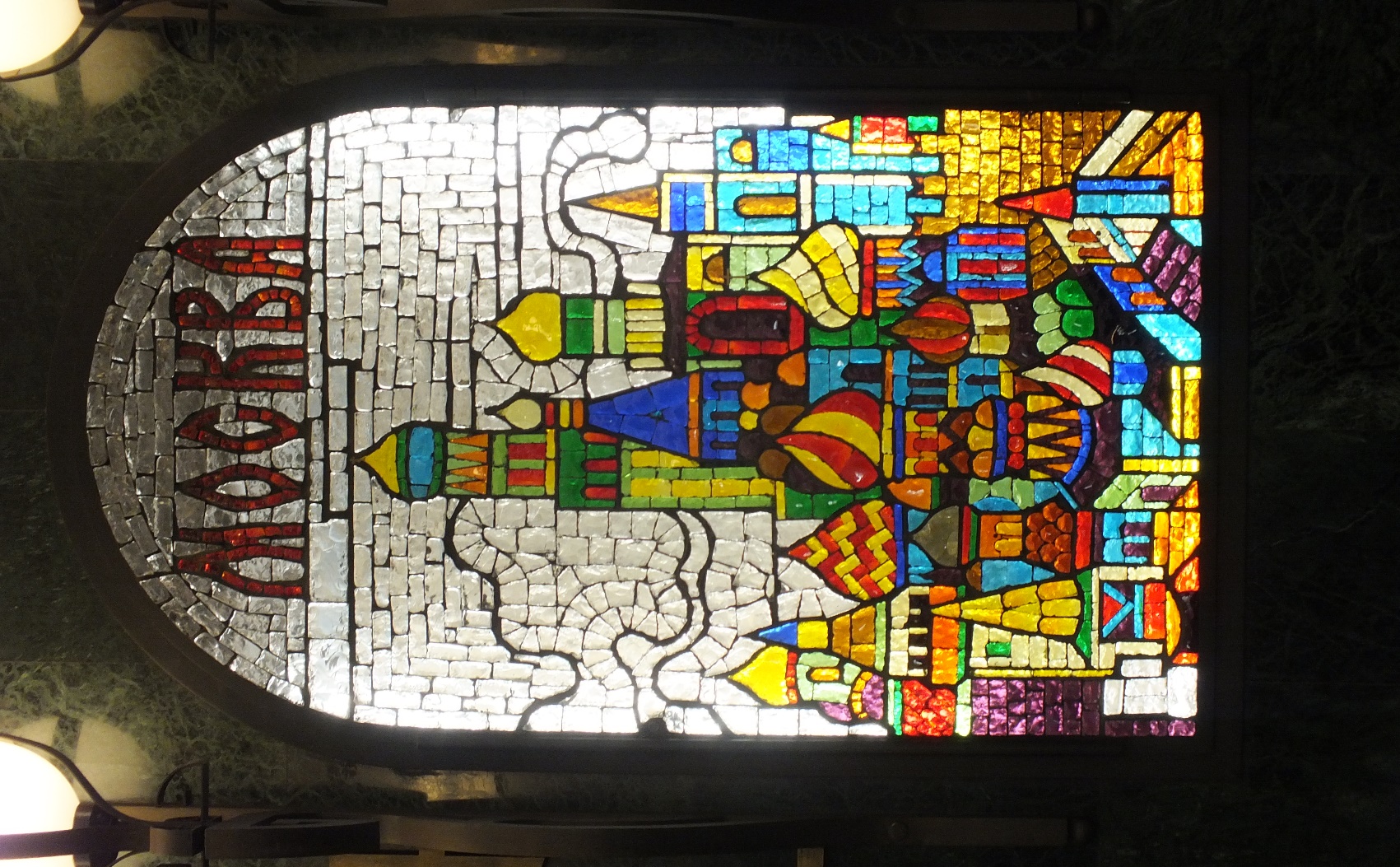 В наши дни витражи широко используются при создании неповторимых интерьеров.
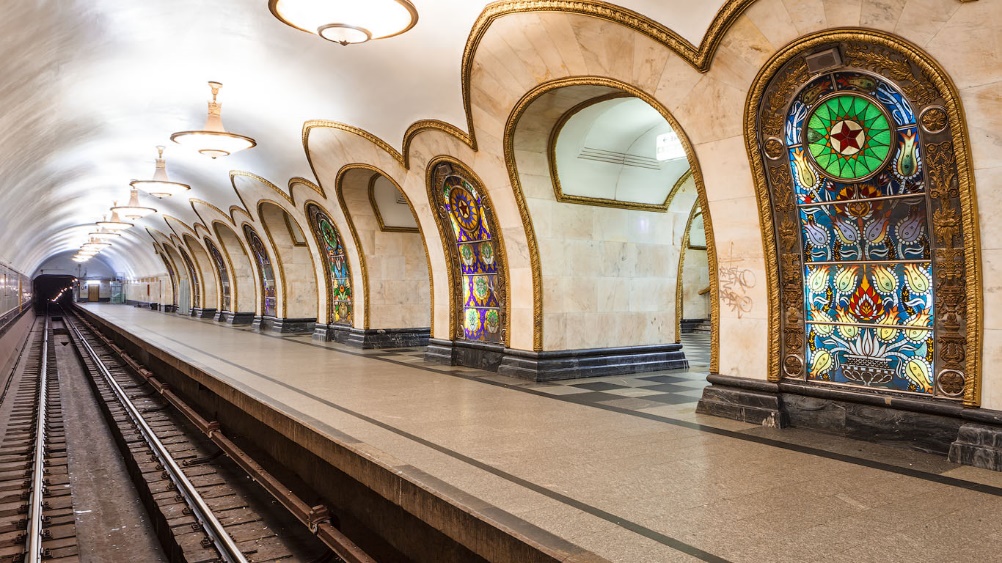 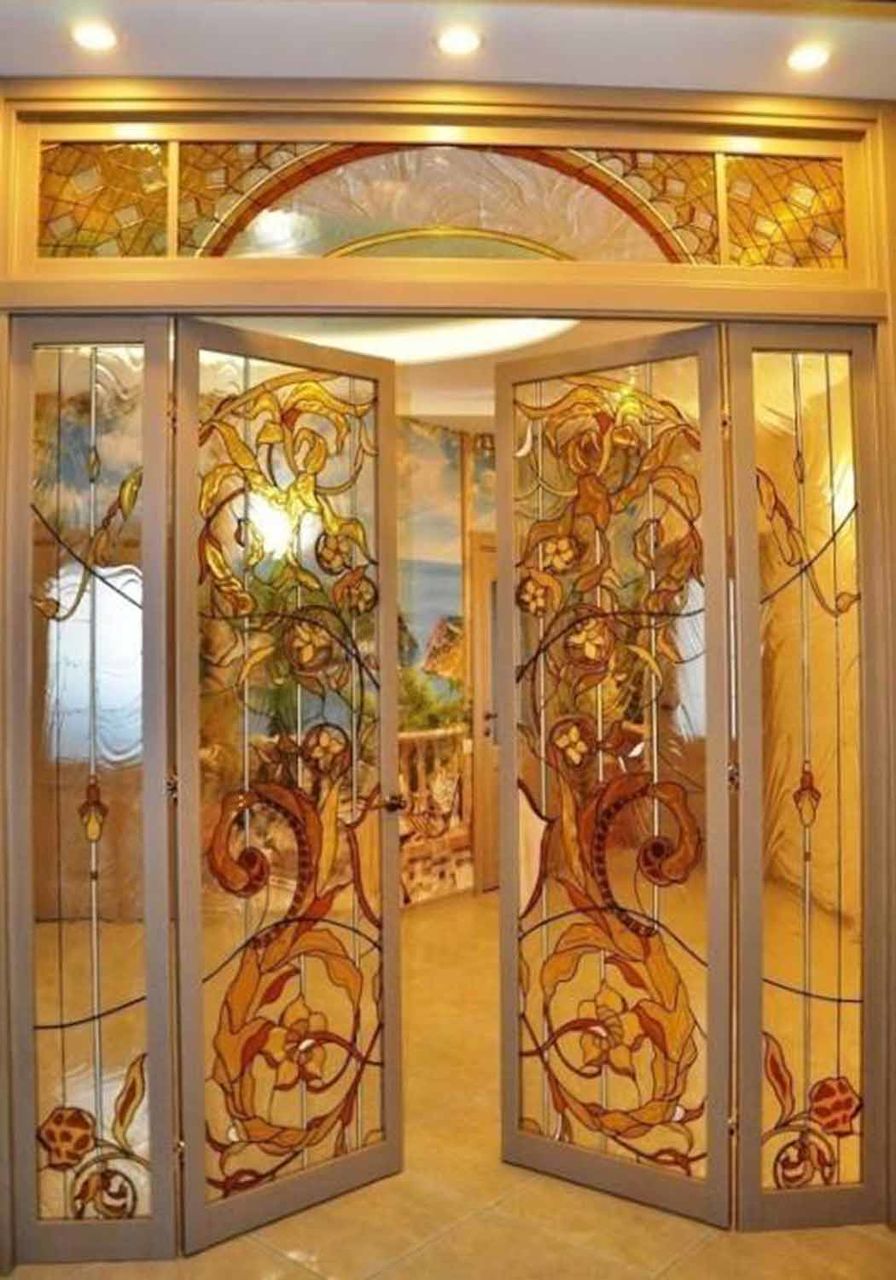 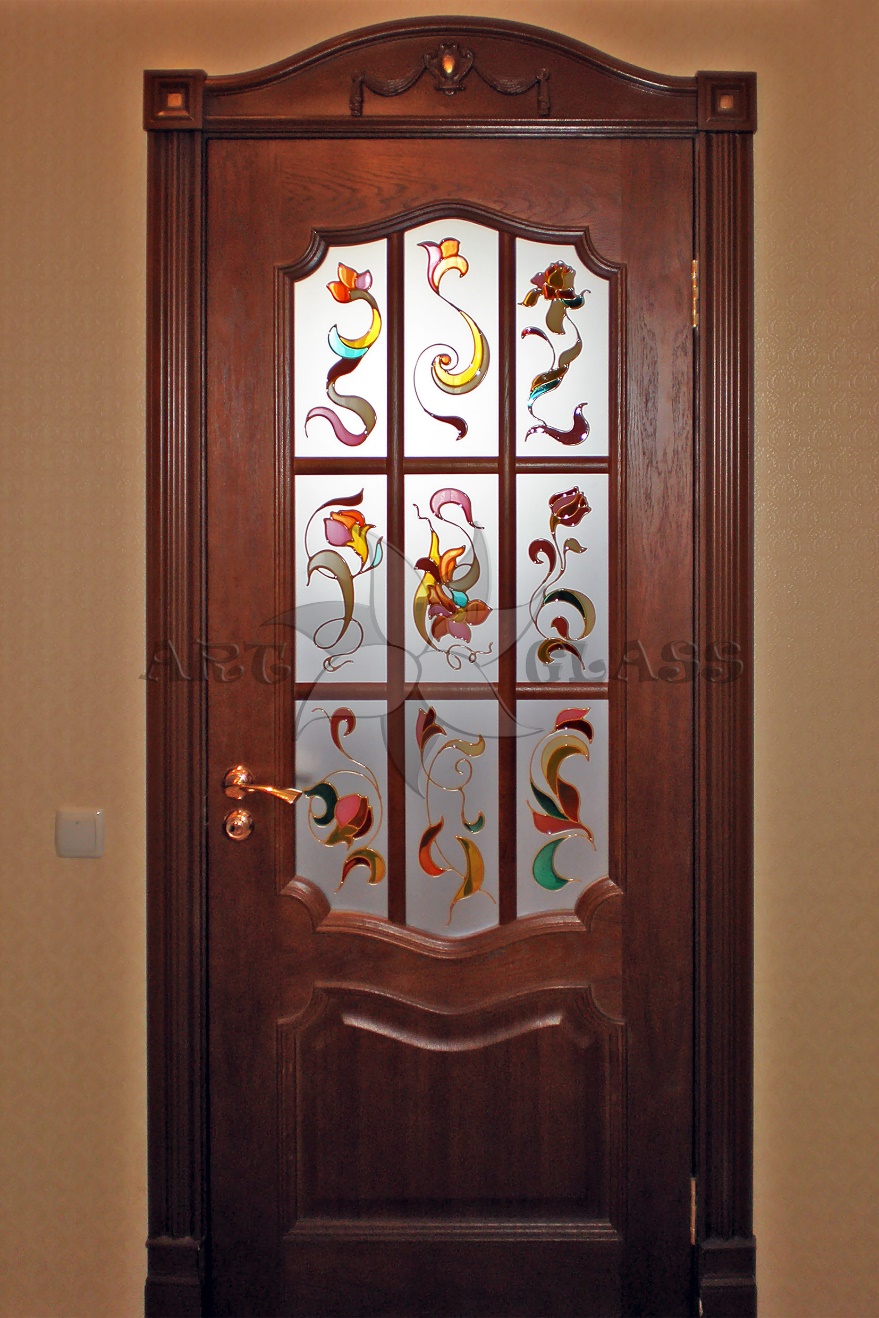 Витраж может украсить окна, стеклянные панели в дверях, корпусную мебель
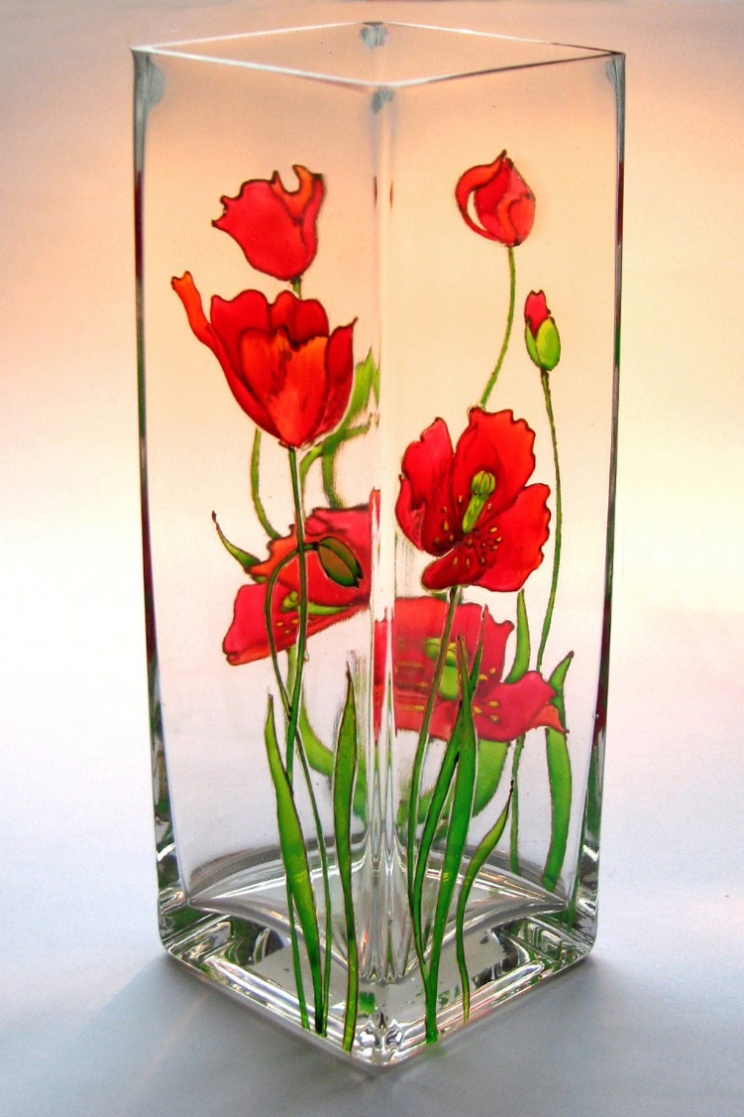 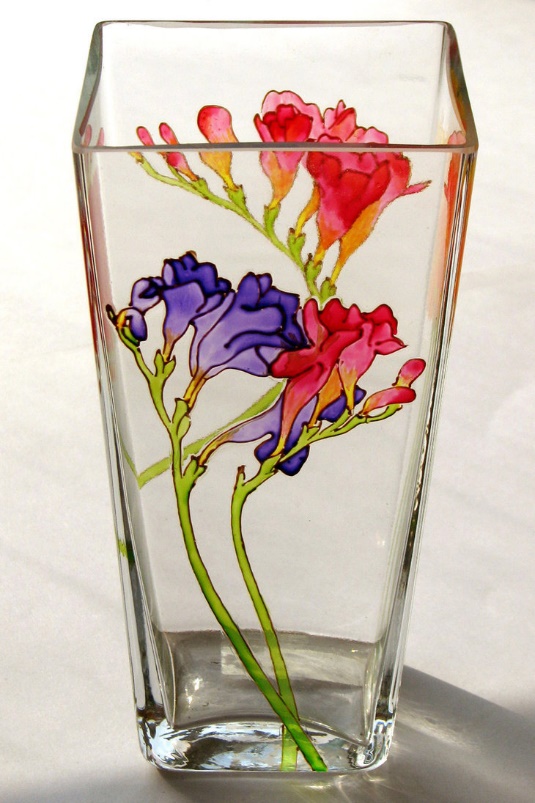 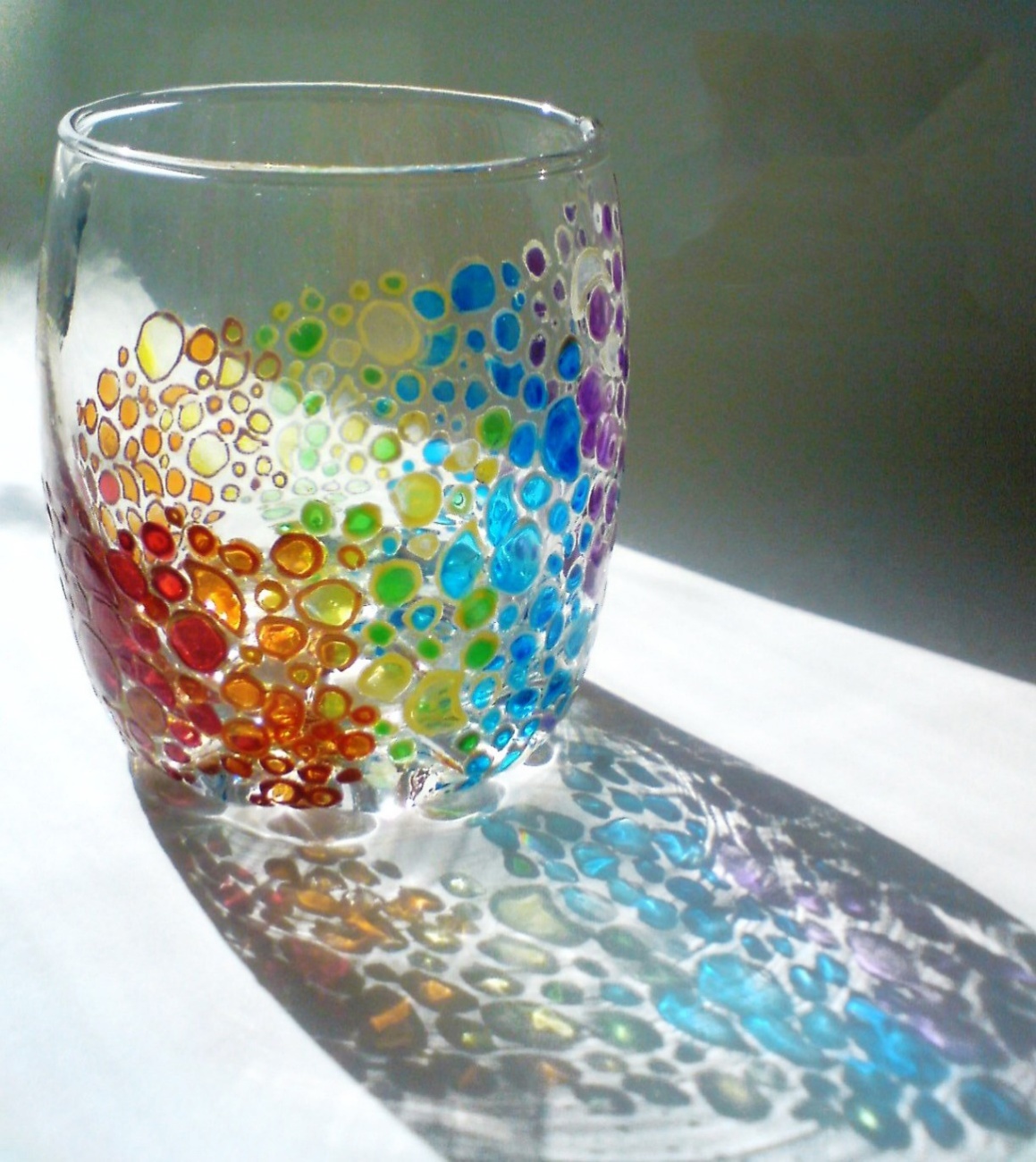 Цветными стеклами украшают жилые помещения, делая их более уютными и комфортными.
Сегодня витражная техника активно используется в дизайне.
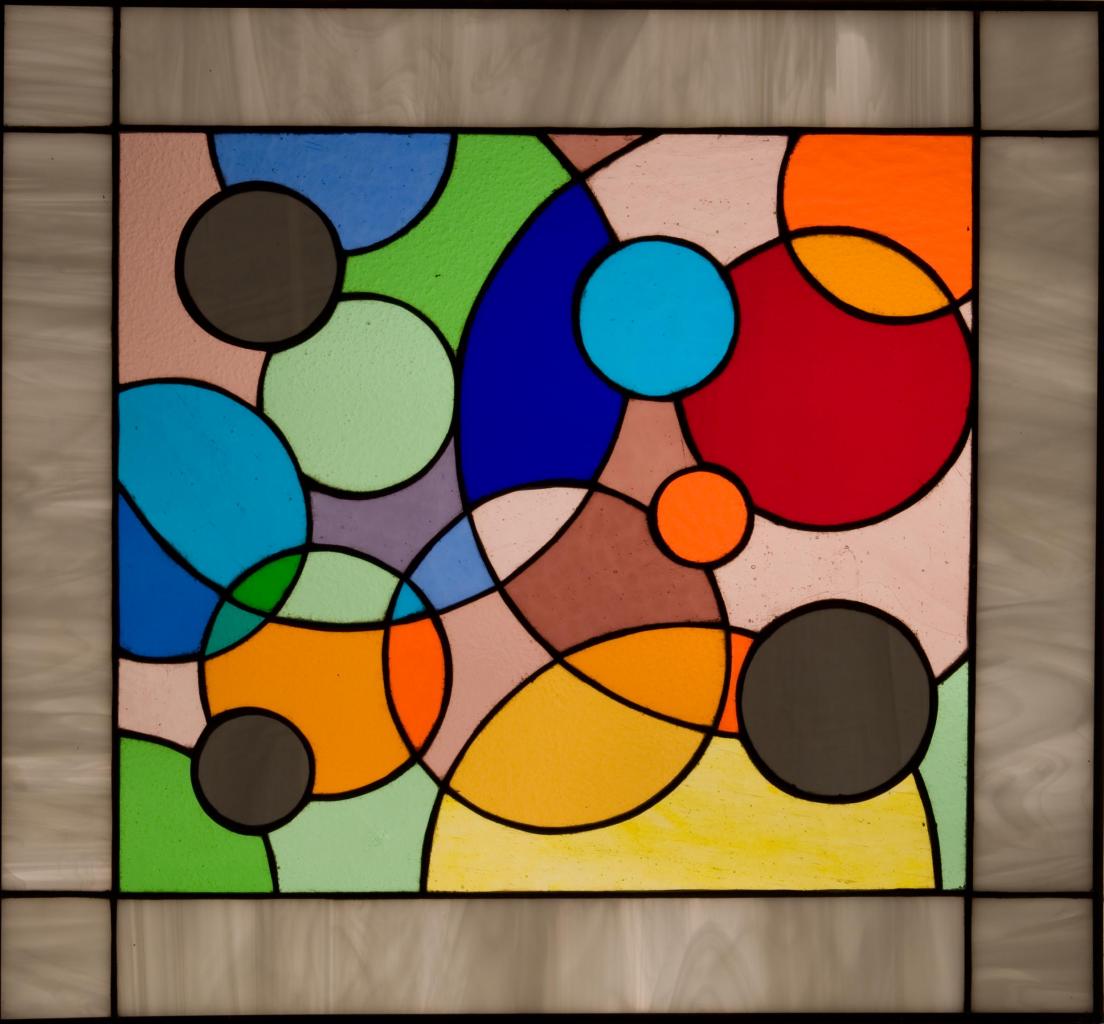 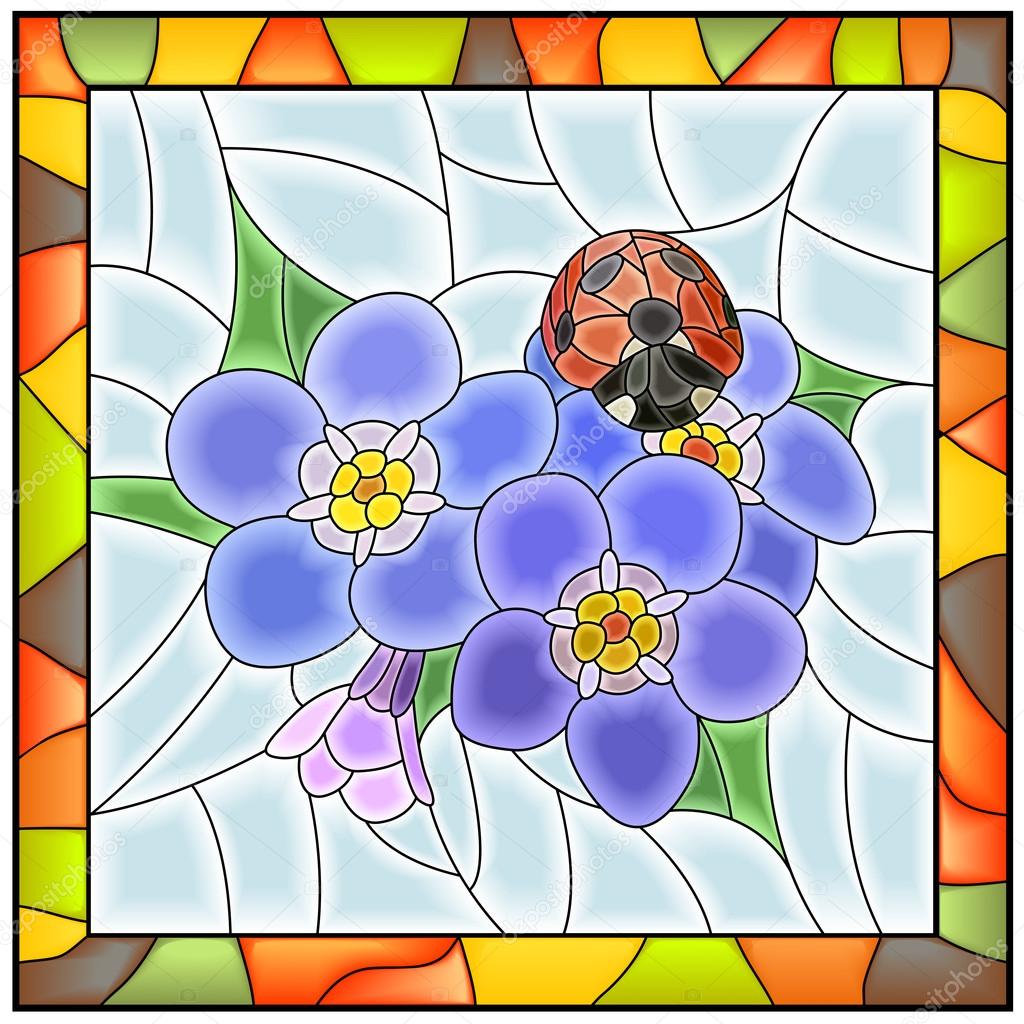 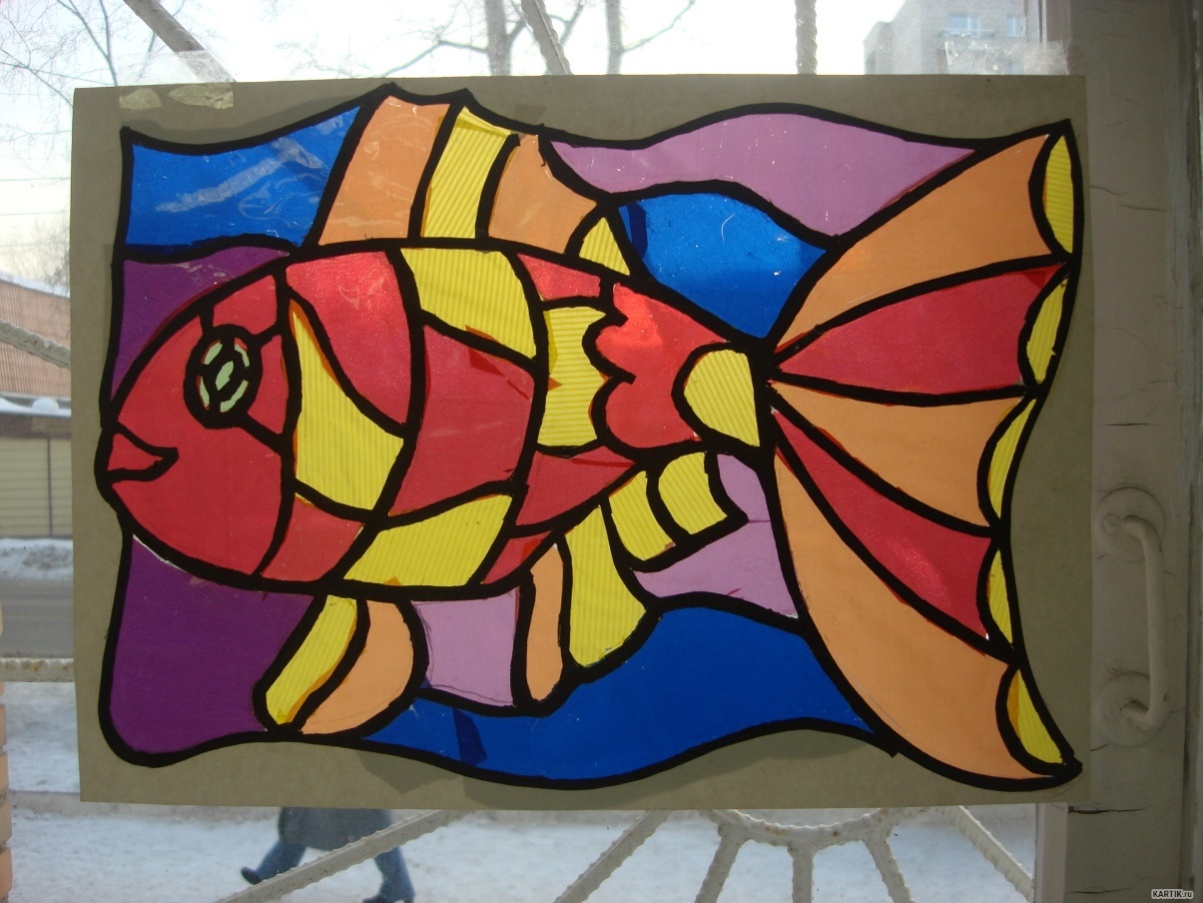 Нам понадобится:
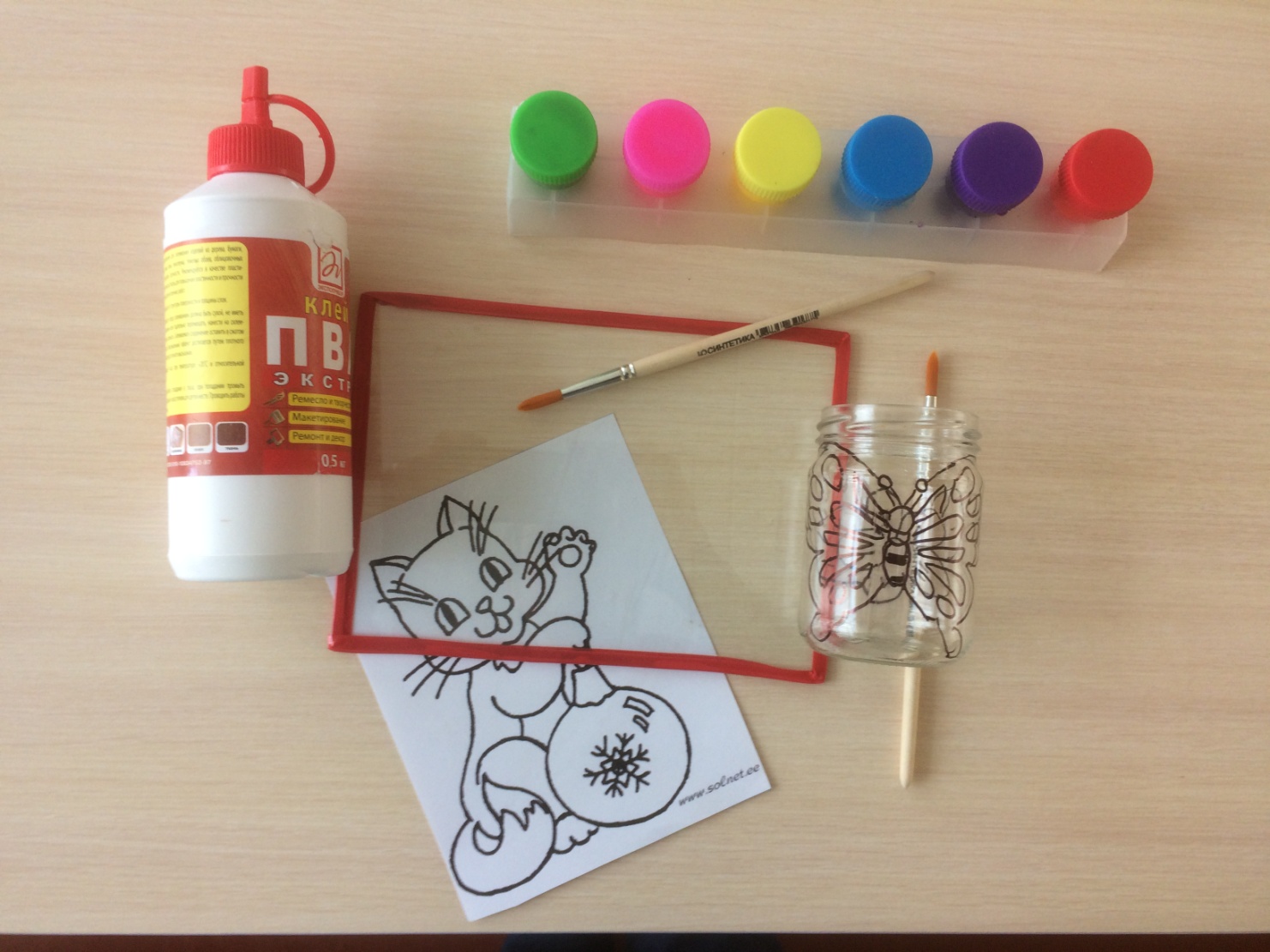 Клей ПВА
Пигмент любой: гуашь, 
пальчиковые краски, 
пищевой краситель
Кисточки для рисования
Стеклянный предмет
Трафаретный рисунок
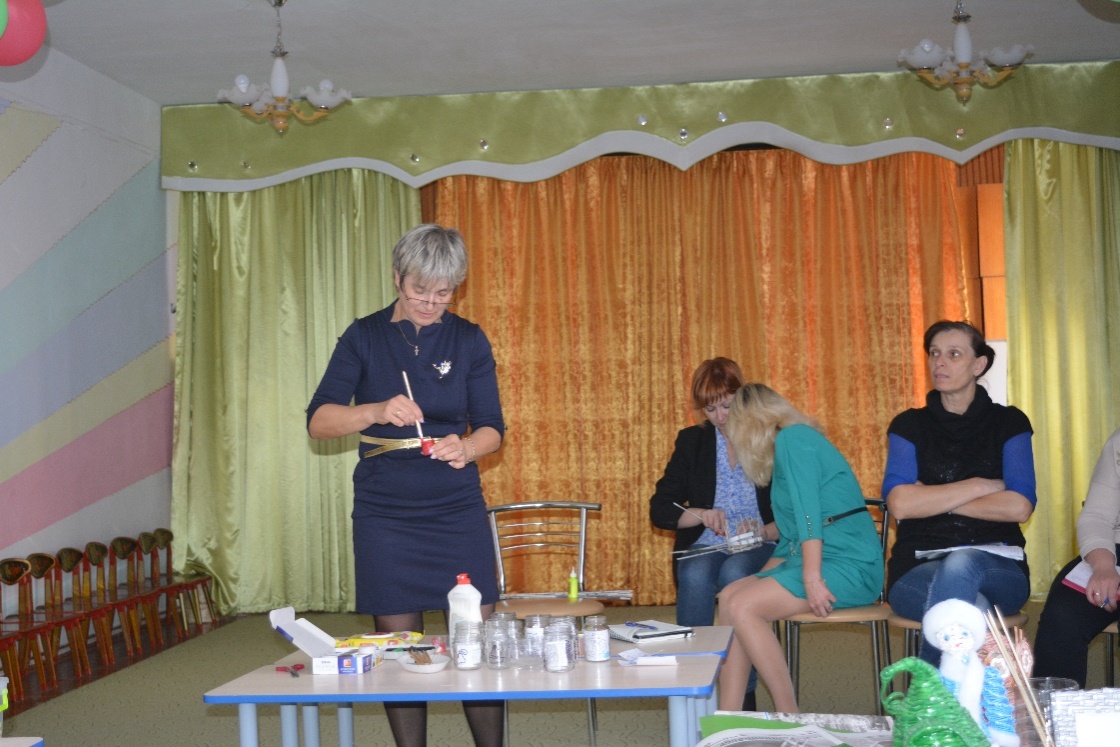 Работа с коллегами
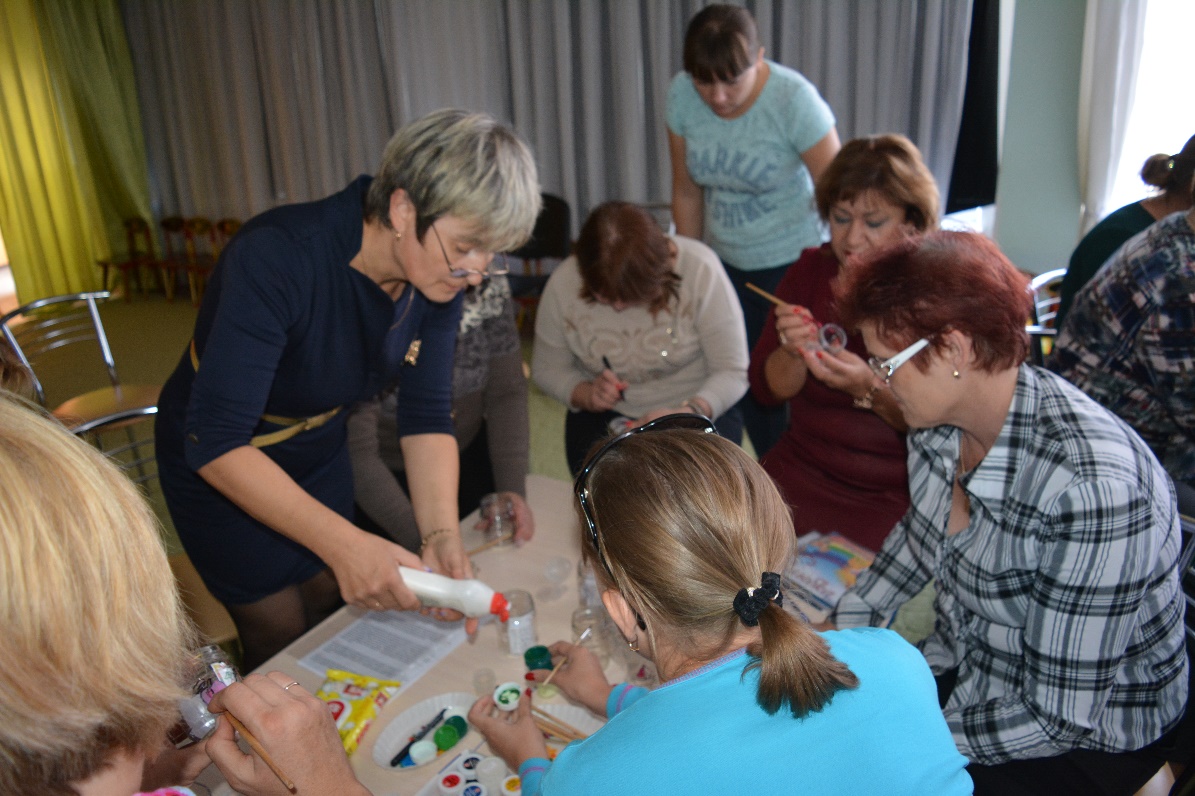 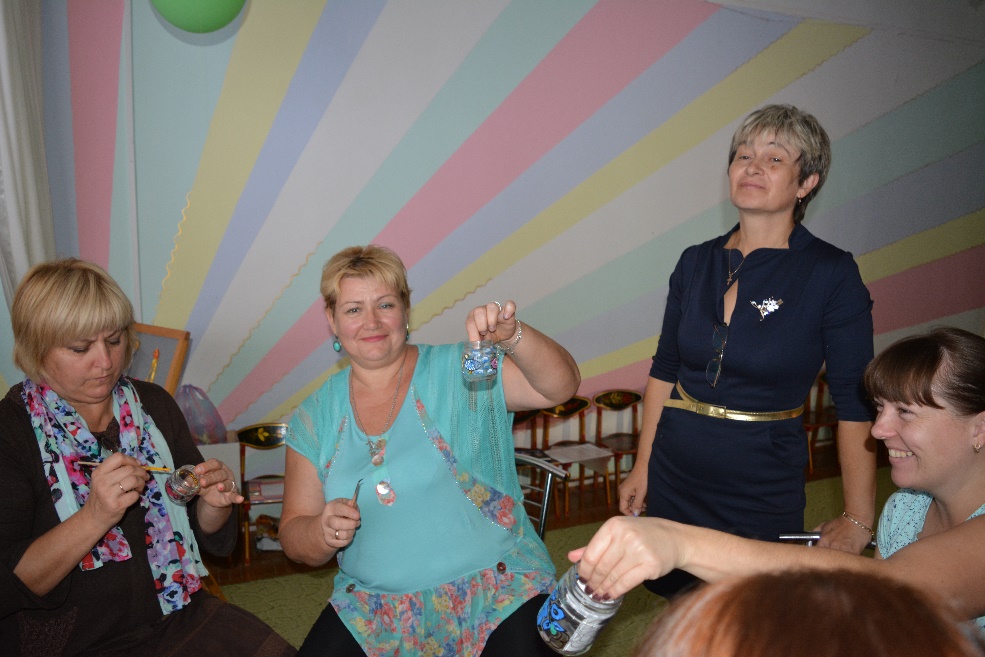 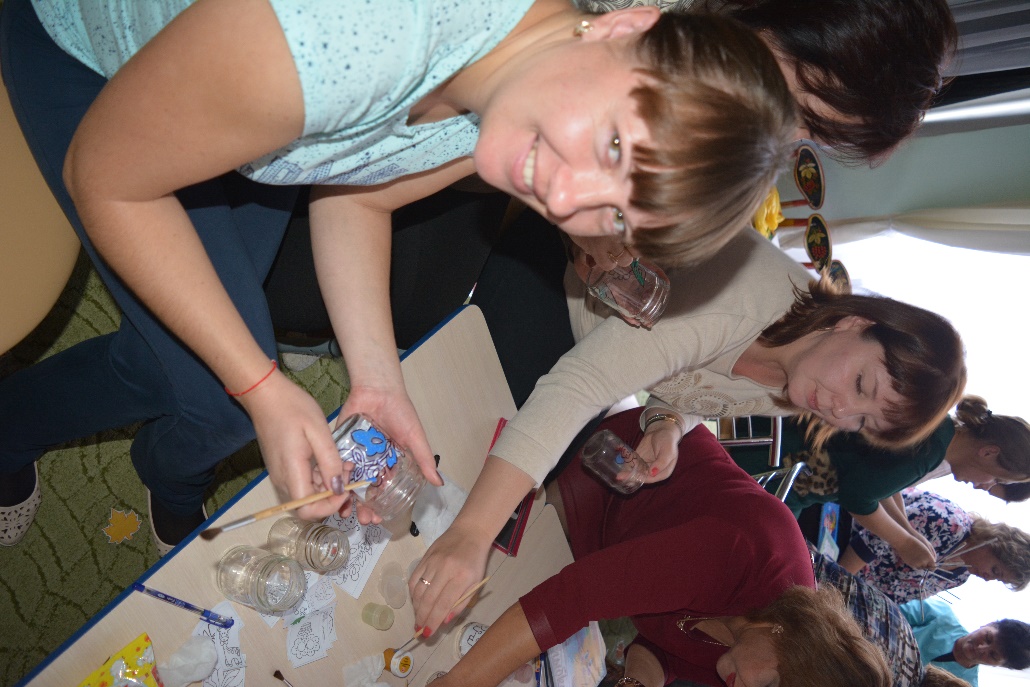 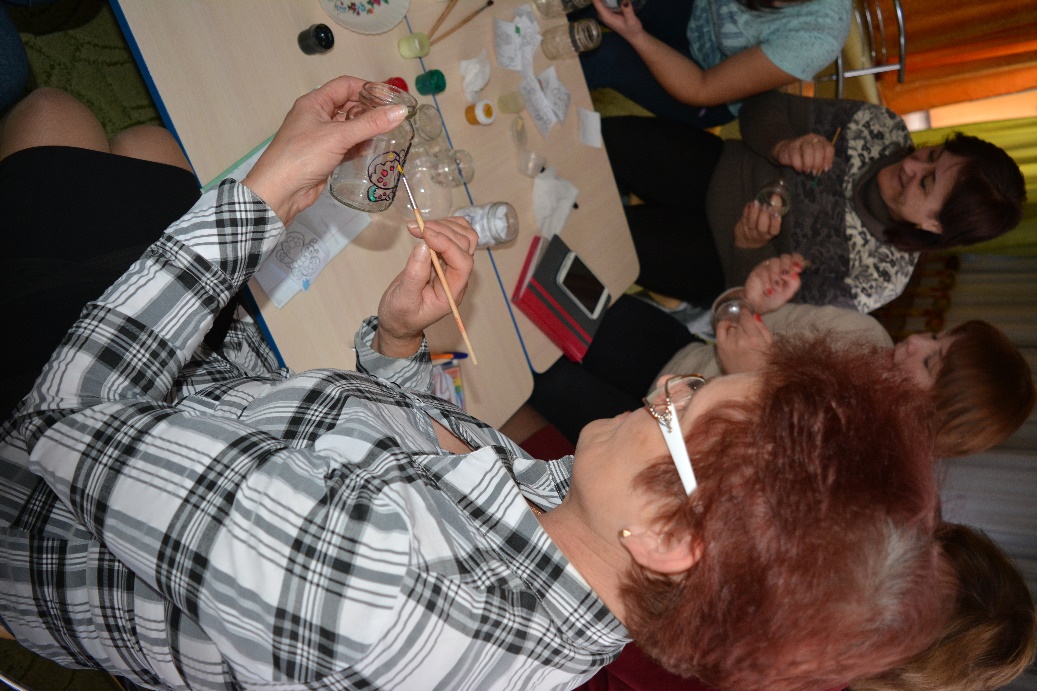 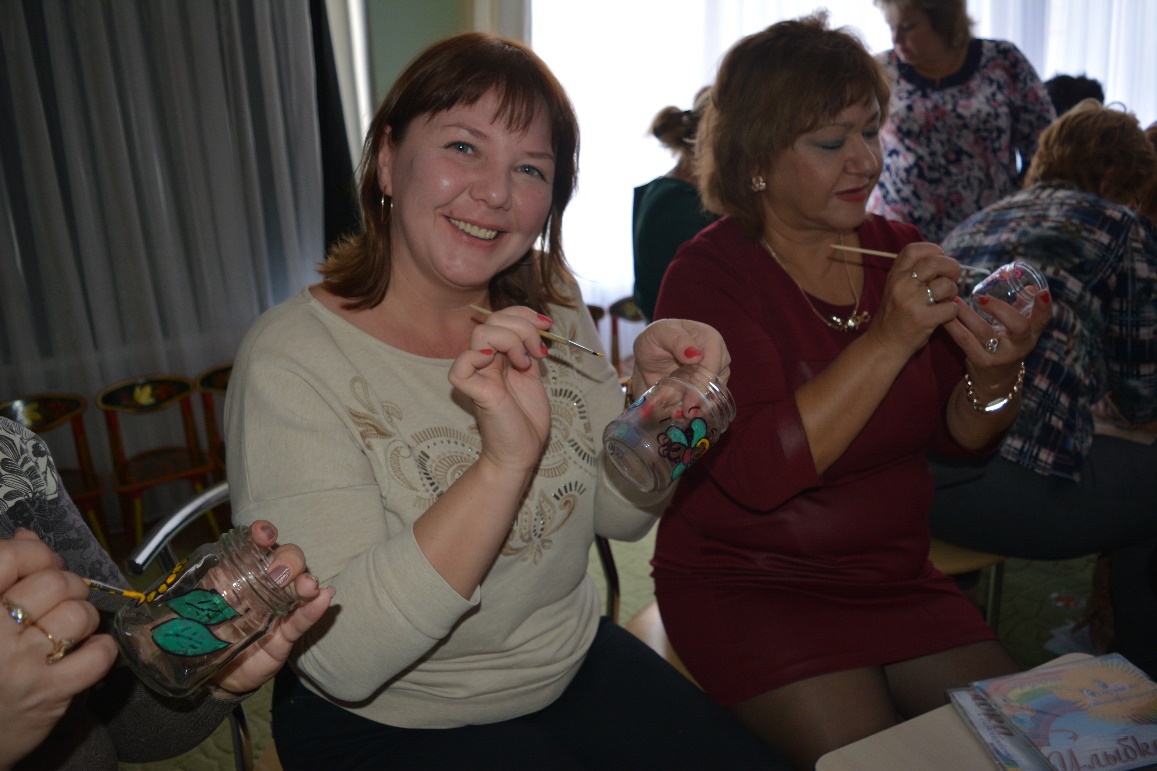 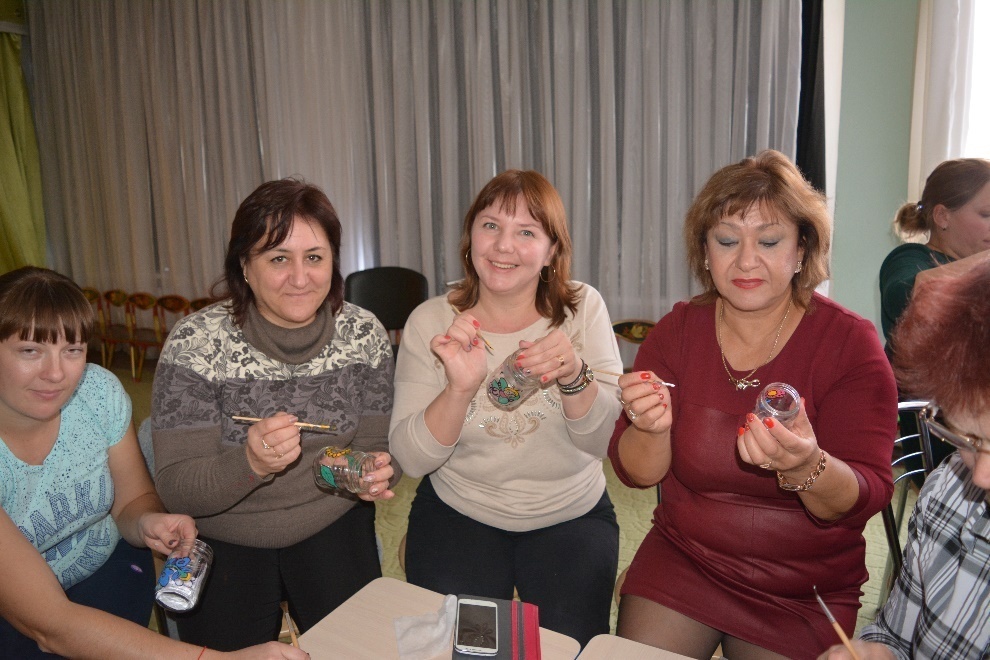 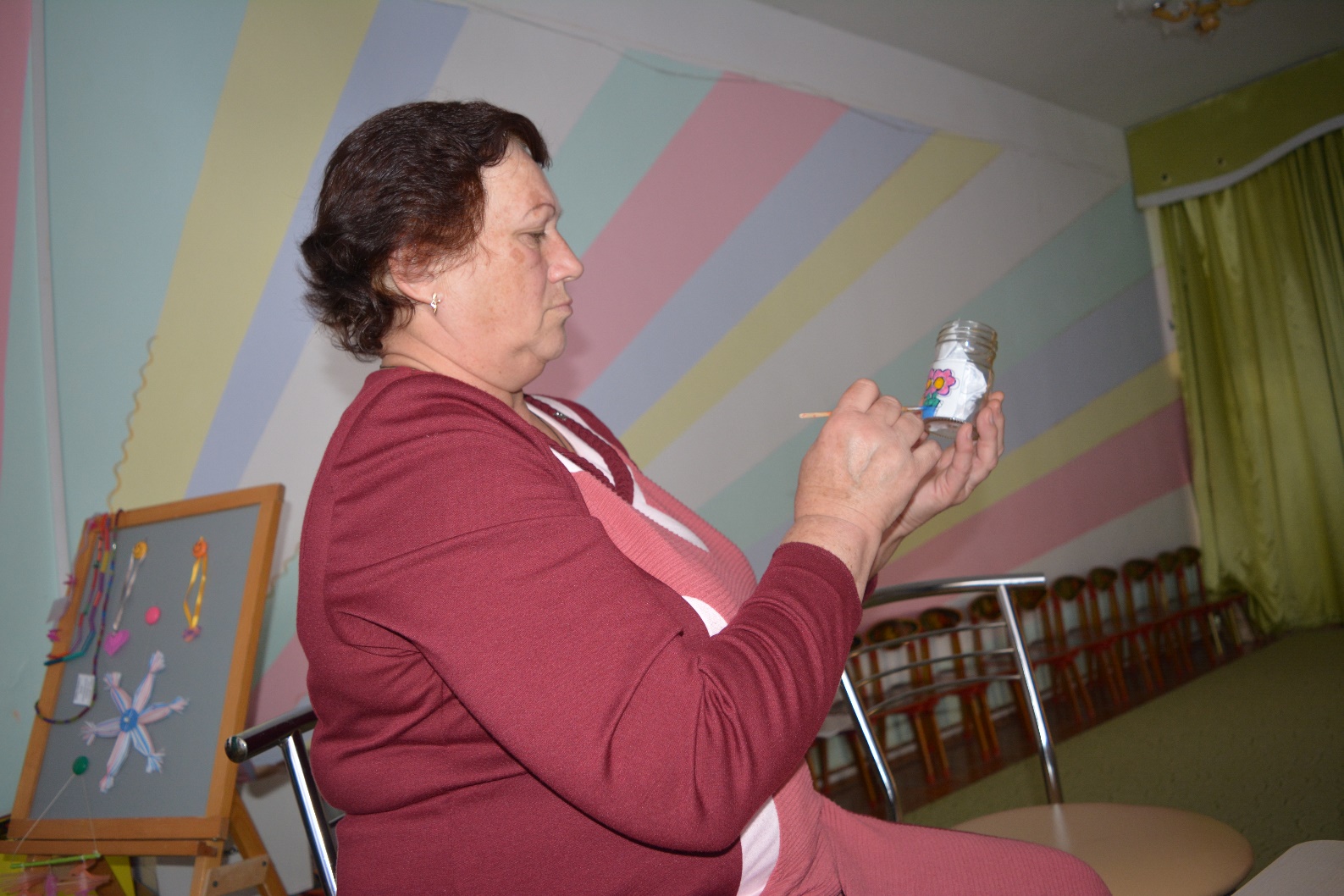 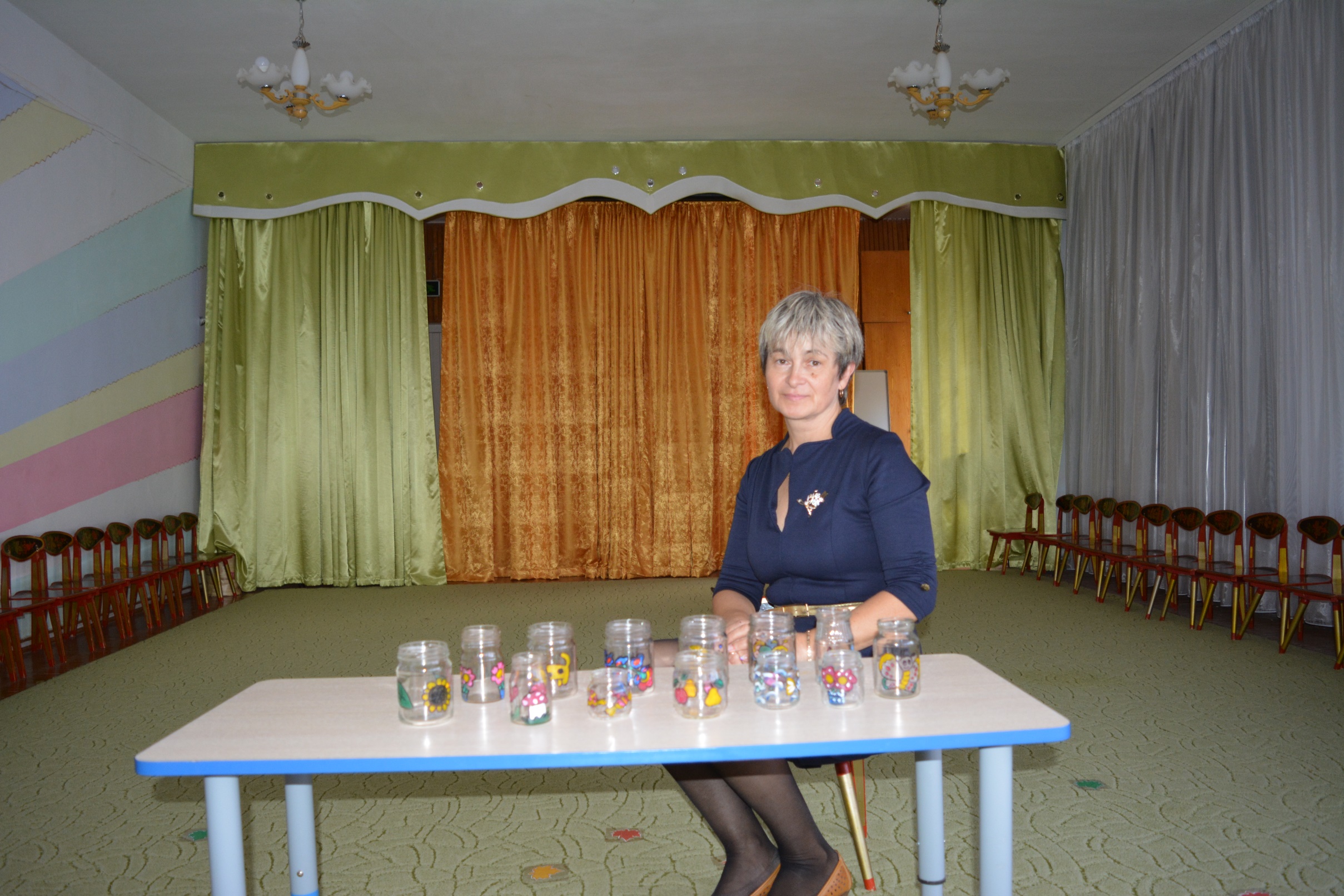 Работа с ребятами
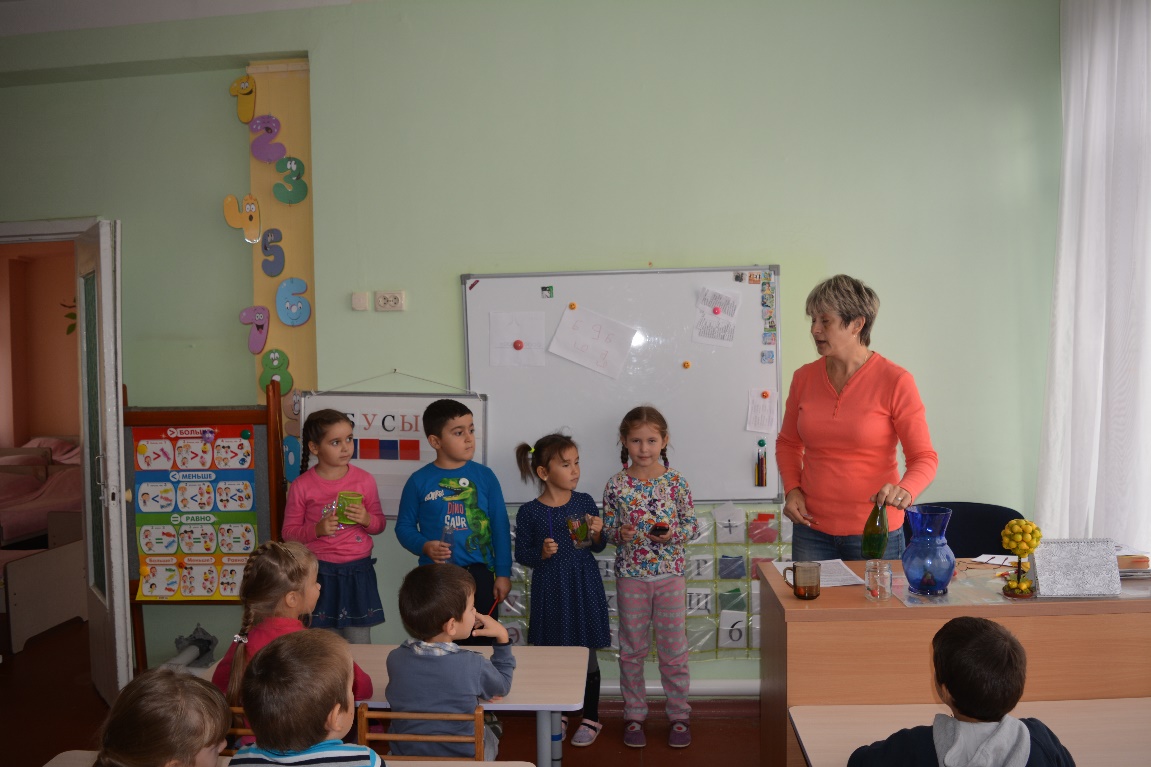 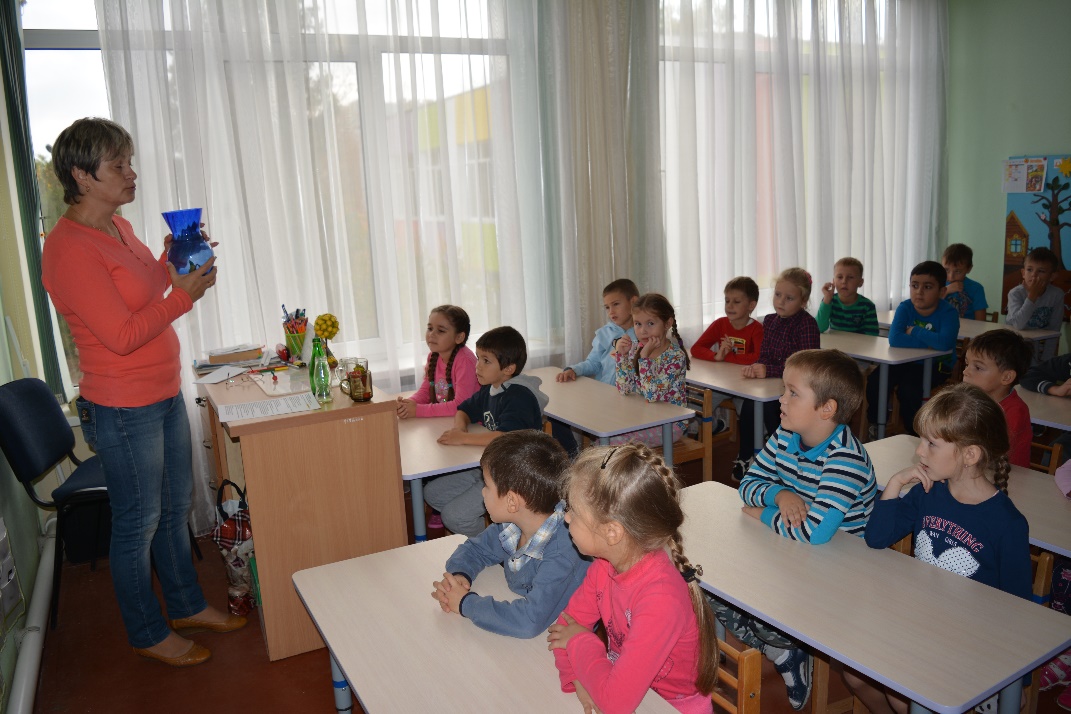 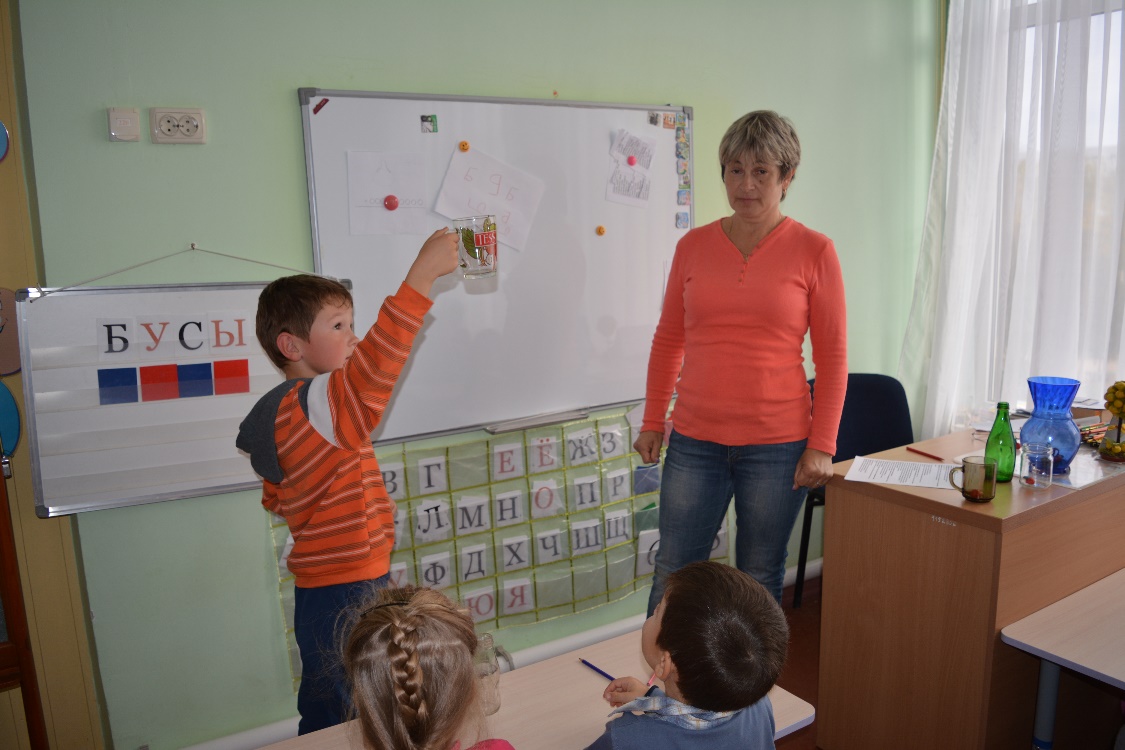 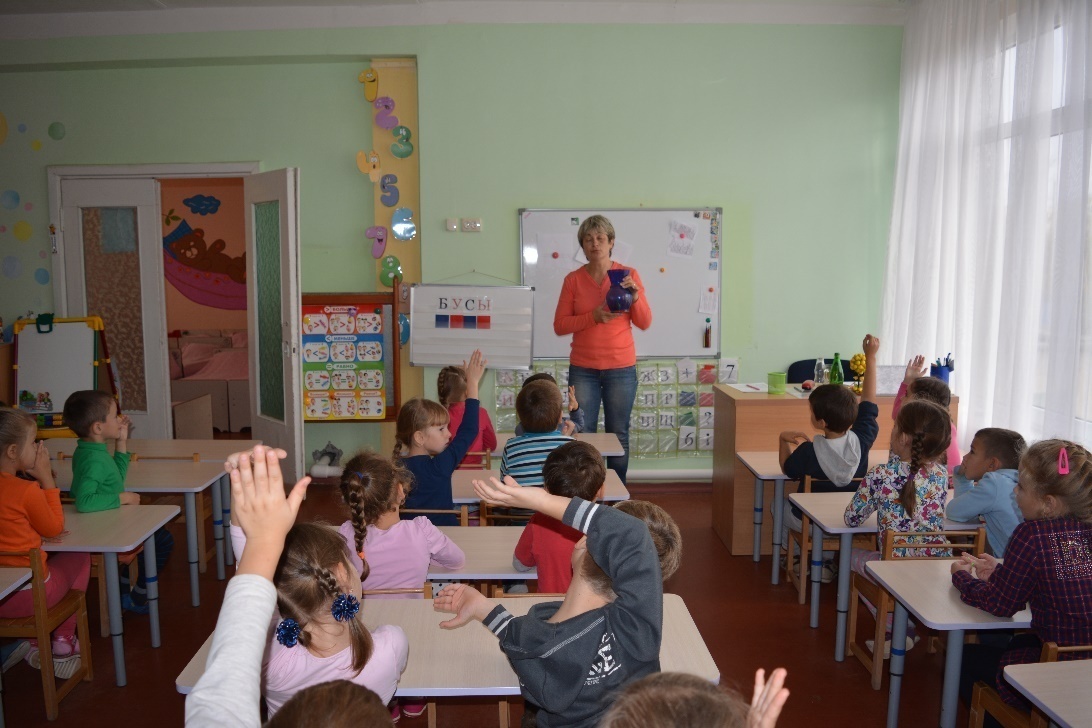 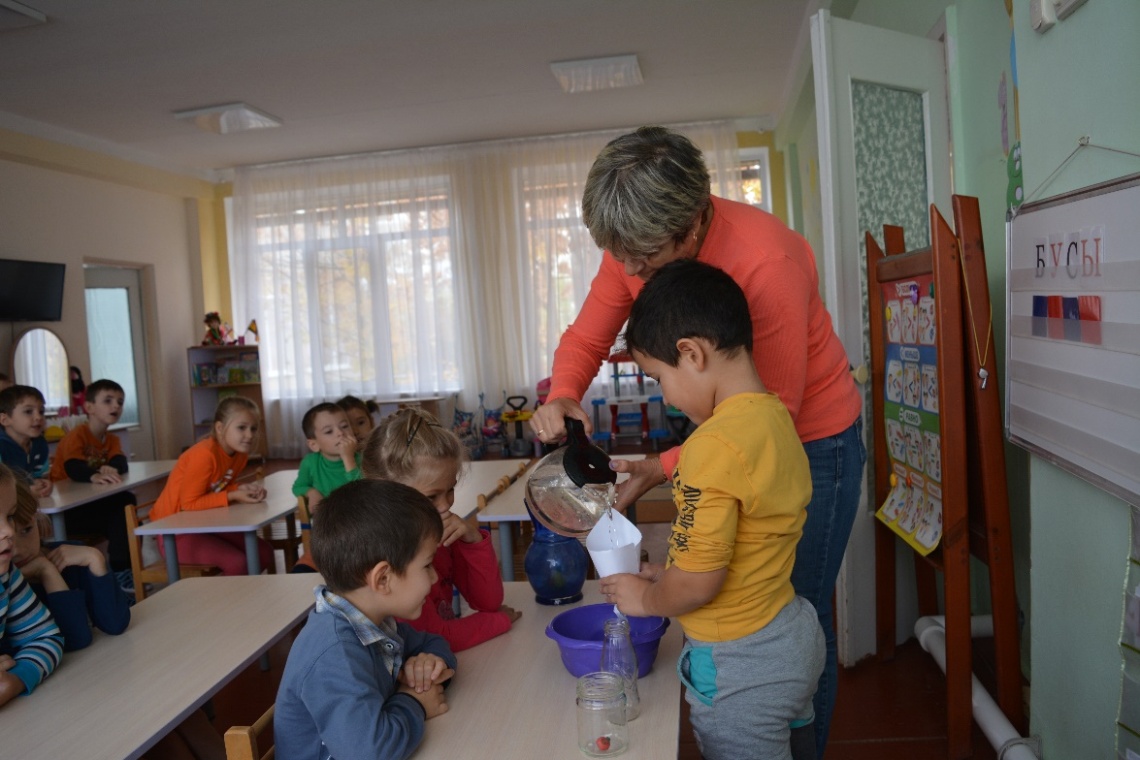 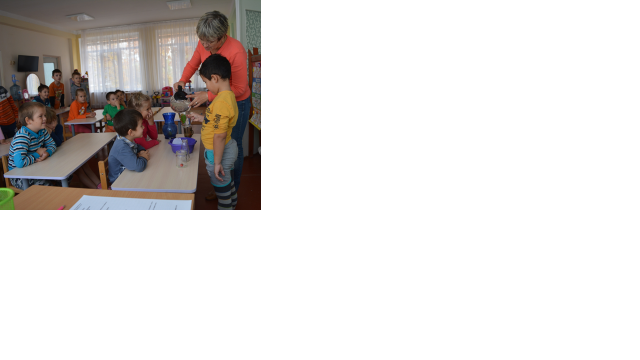 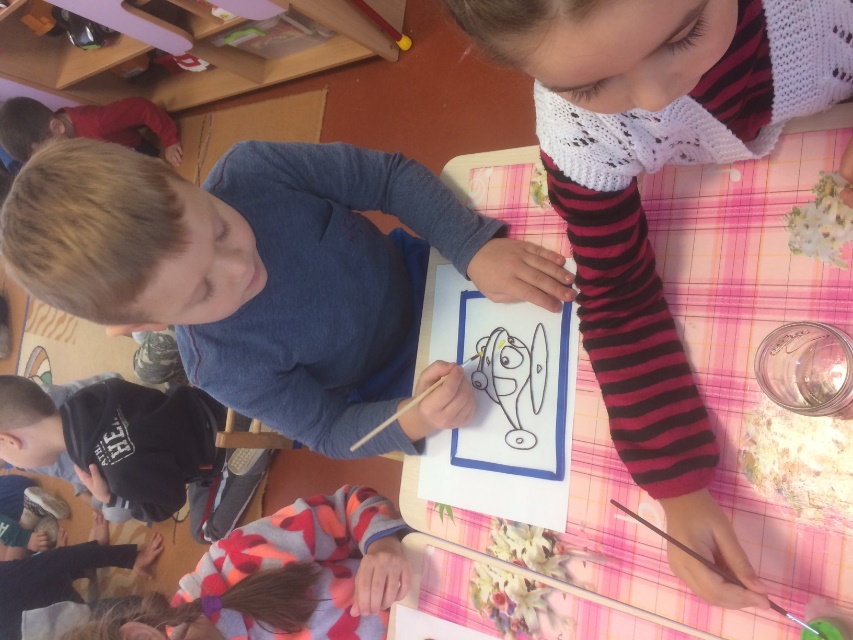 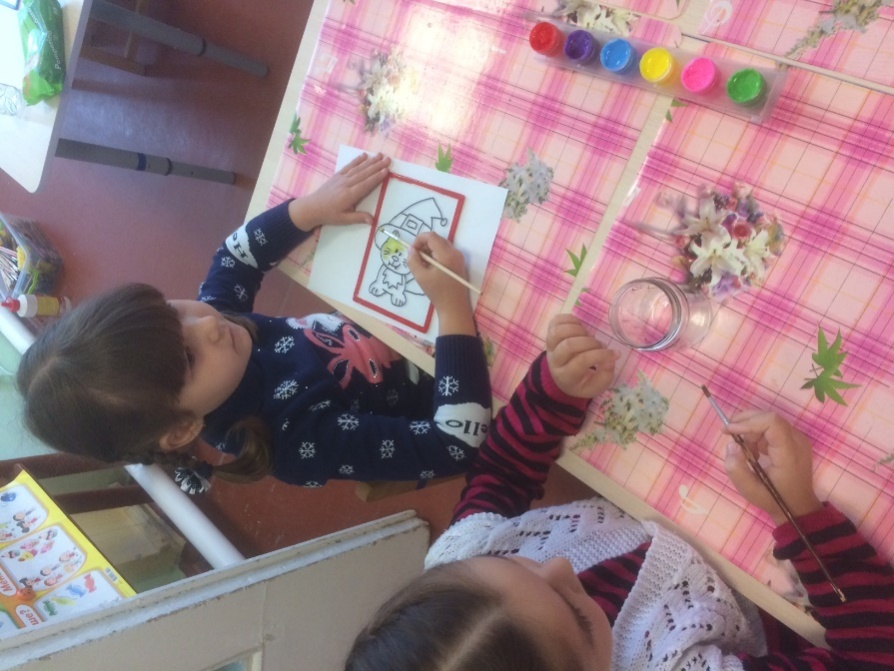 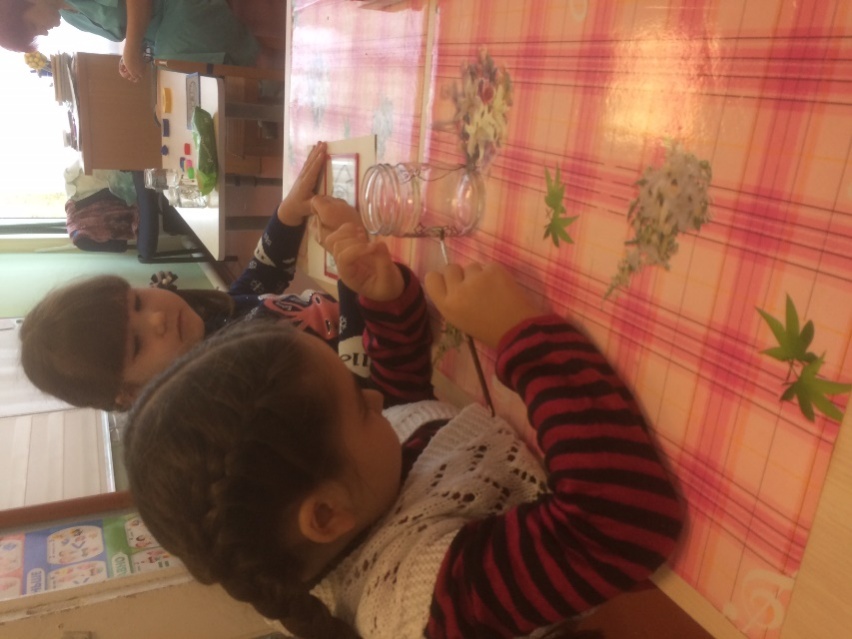 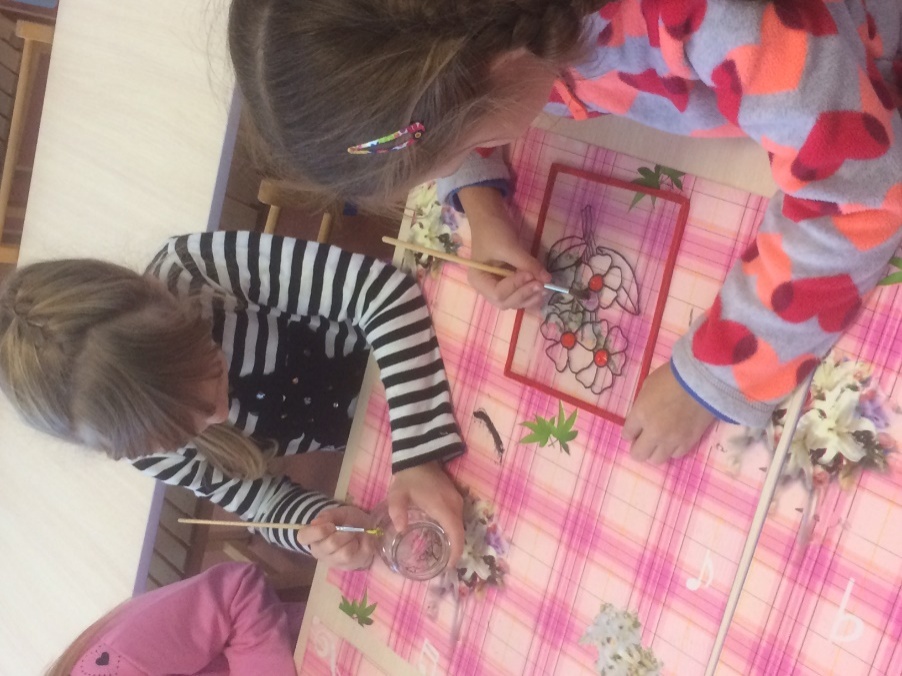 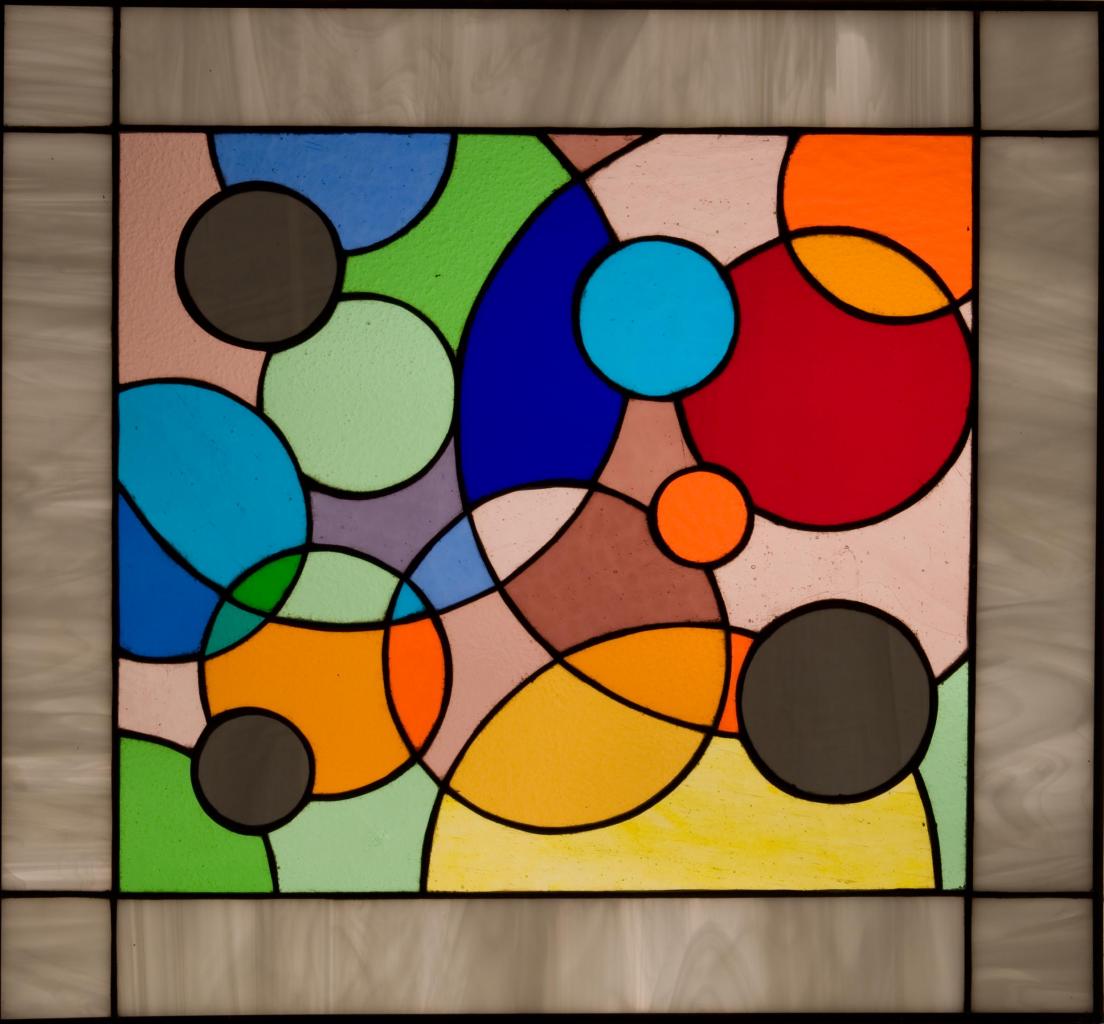 конец